9. TOPICGroups and teams in the organizationGroup Structure
Ing. Pavel Adámek, Ph.D.
adamek@opf.slu.cz
How the lecture will be conducted?
We use MS Teams, a shared whiteboard for your engagement and reactions, brainstorming ideas and for sharing answers. 

The lecture is completed by quizzes in Vevox, the link is always in the presentation.
Contents
Group structure and teamworking – key terms and learning outcomes
Group structure and process
Power, status, liking structure
Communication structure
Leadership structure
Definitions and distinctions formal and Informal group
Learning objectives
After studying this topic, you should be able to define those
key terms in your own words, and you should also be able to:

List the six dimensions of group structure.
Identify the sources of power within the group. 
Distinguish between two common uses of the concept of status.
Distinguish between communication network analysis, communication pattern analysis, and Interaction Process Analysis.
Key readings
You can find support in the following sources:

Book – Huczynski, A. (2013). Organizational Behaviour.  Chapter 11., p. 355
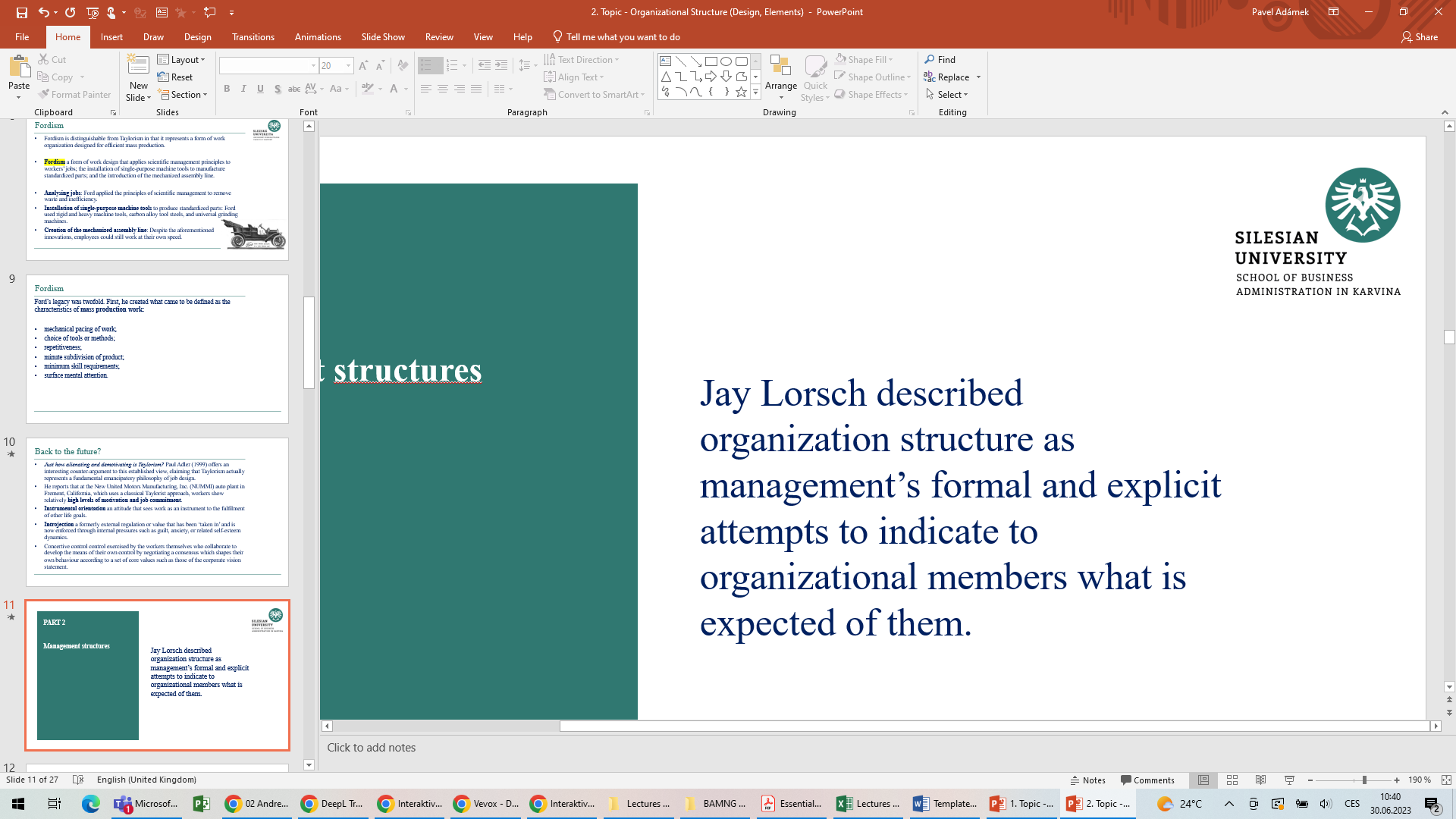 Why study group structure?
An individual from a function like marketing may be delegated to participate in various teams which can be face-to-face, project, ad hoc, virtual, cross-cultural, or a combination of these.

A study by Pam Jones of teamworking in 600 organizations around the world revealed that 75 per cent of them were dispersed geographically; 30 per cent were spread across time zones; and half were ‘virtual’ and rarely met (Tieman, 2012).

Companies’ need for collaboration skills among employees has heightened the search for the team player. This is the person who is humble, does not pursue personal glory, values the performance of the group over individual recognition, and is committed to a common goal and to achieving it selflessly.

Team player a person who works willingly in cooperation with others for the benefit of the whole team.
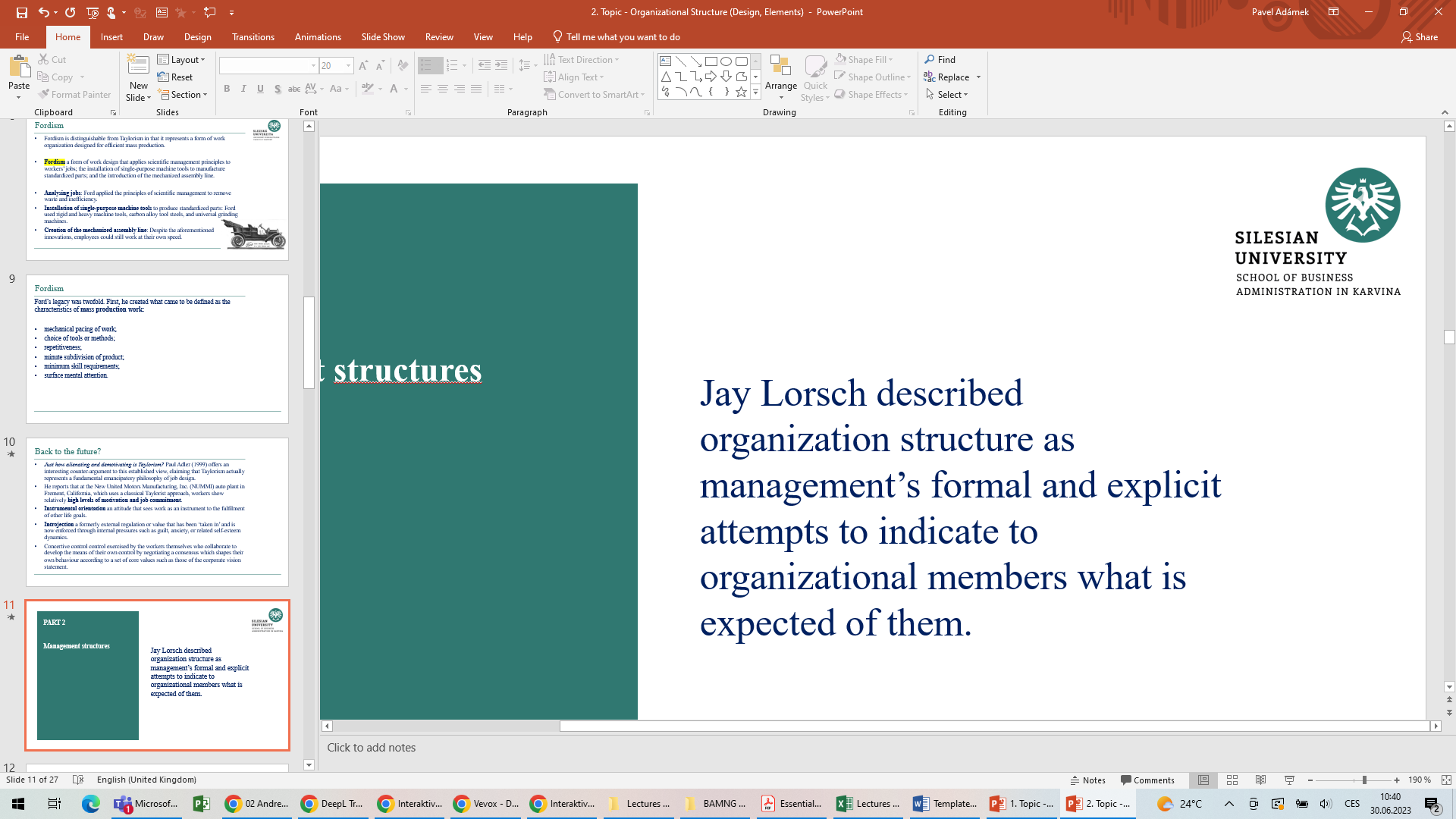 Why study group structure?
Knowledge, skills, and abilities possessed by team players
Because so much work in organizations is now done in groups and teams, companies invest a great deal of time and effort during the selection process to find applicants who are good ‘team players’.
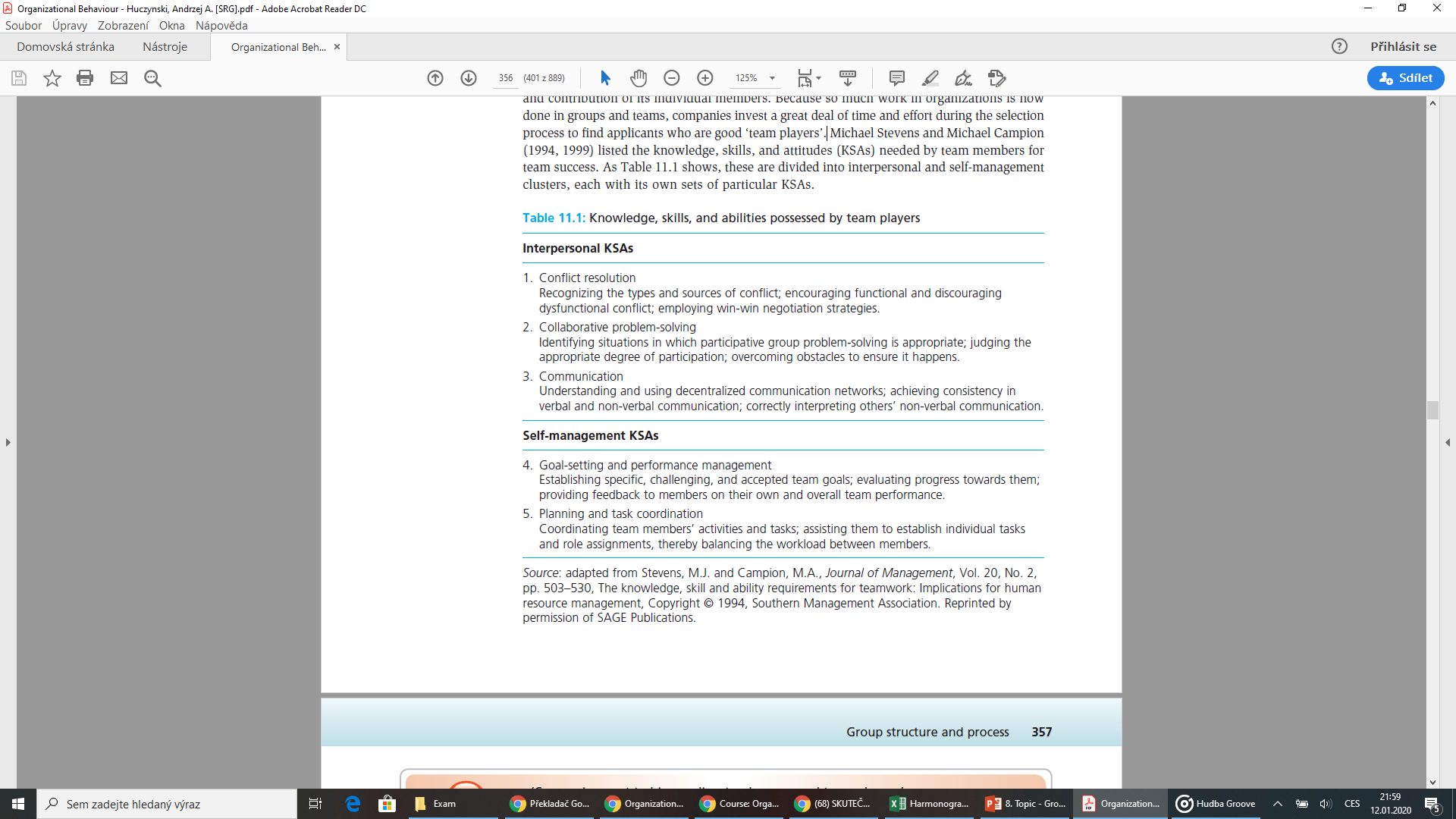 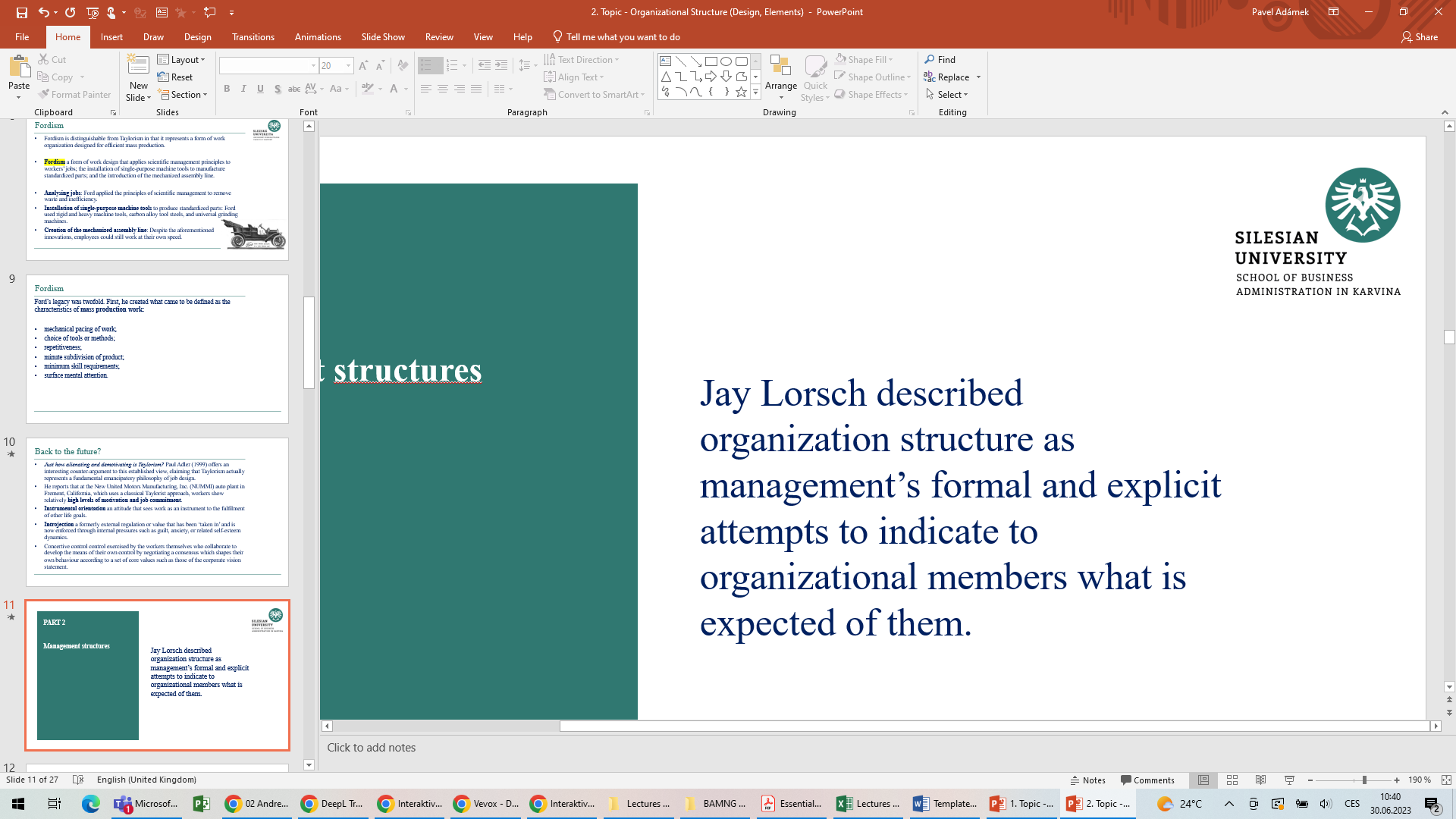 Team problem!!!
There were four team members named Everybody, Somebody, Anybody, and Nobody.
There was an important job to do and Everybody was asked to do it.
Everybody was sure Somebody would do it.
Anybody could have done it, but Nobody did.
Everybody was angry about that, because it was Somebody’s job.
Everybody thought Anybody could do it, but Nobody realized that Everybody wouldn’t.
In the end, Everybody blamed Somebody when Nobody did what Anybody could have done.
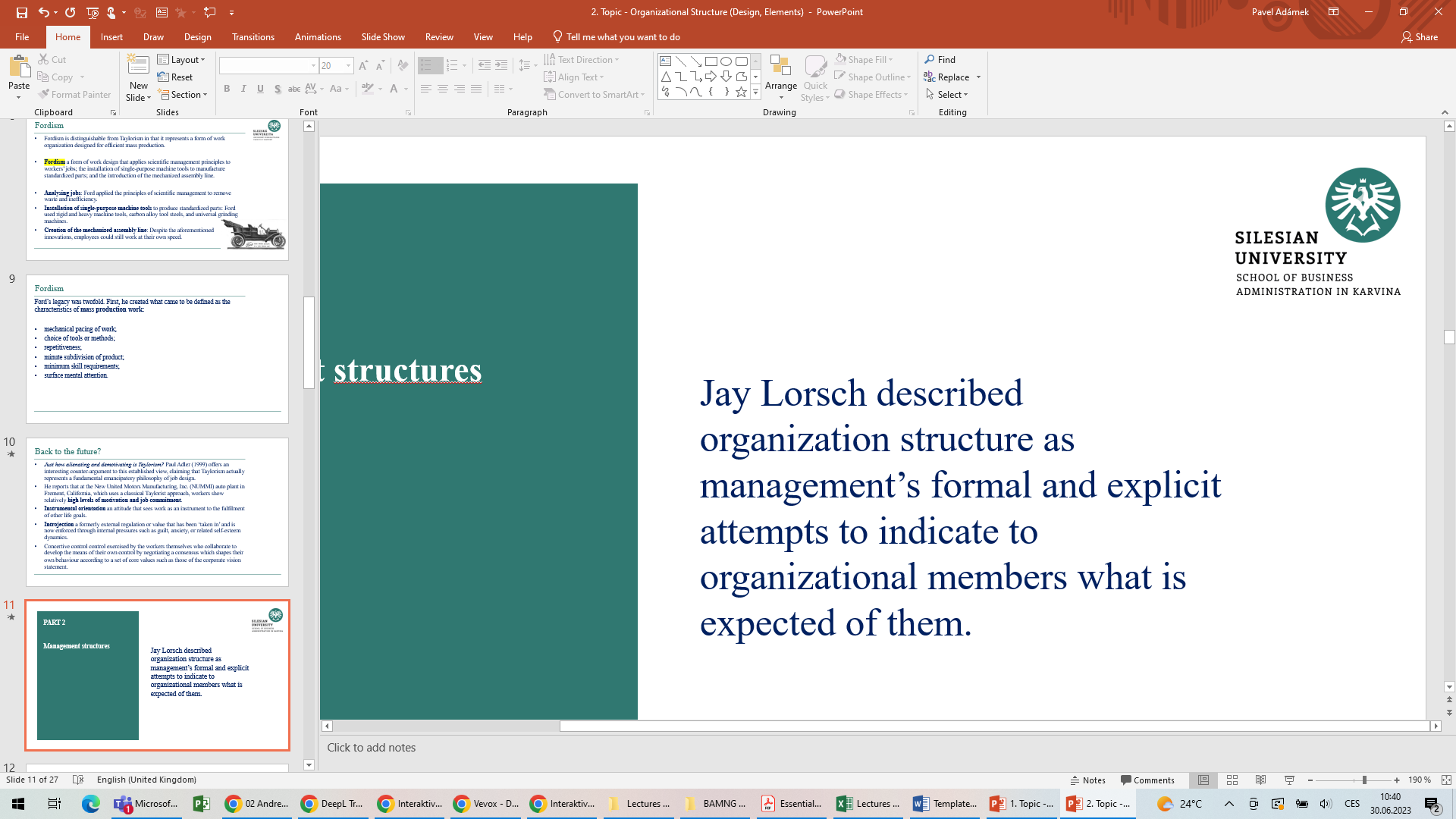 Group structure and process
Group structure refers to the way in which members of a group relate to one another. 

The formation of group structure is one of the basic aspects of group development.

Group structure the relatively stable pattern of relationships among different group members.

Differences between the members of a group begin to occur as soon as it is formed.

A group’s structure is determined by
• the requirements for efficient group performance;
• the abilities and motivations of group members;
• the psychological and social environment of the group.
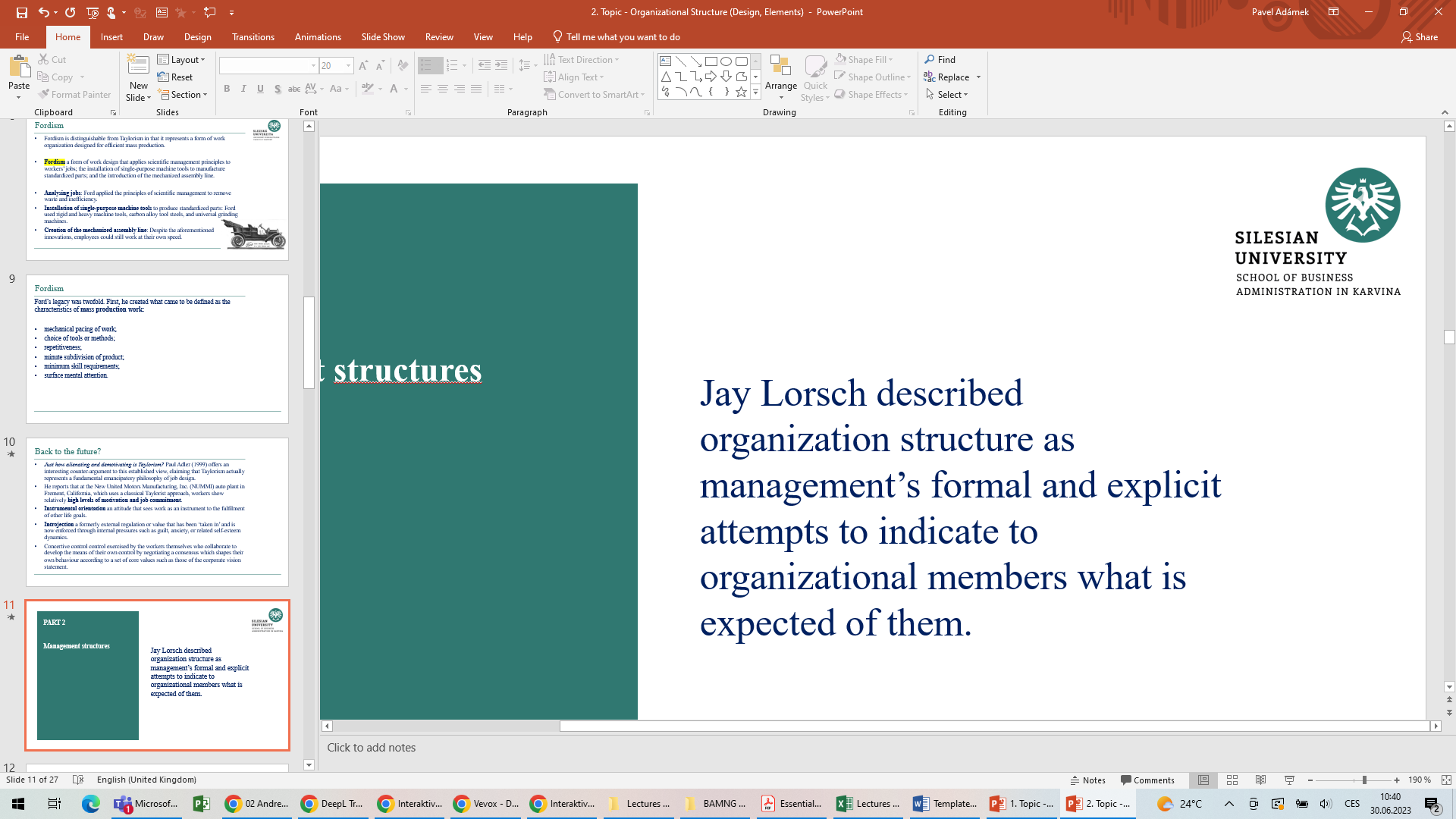 Group structure and process
The most important of these are

• power;

• status;

• liking;

• communication;

• role;

• leadership.
Vevox questions
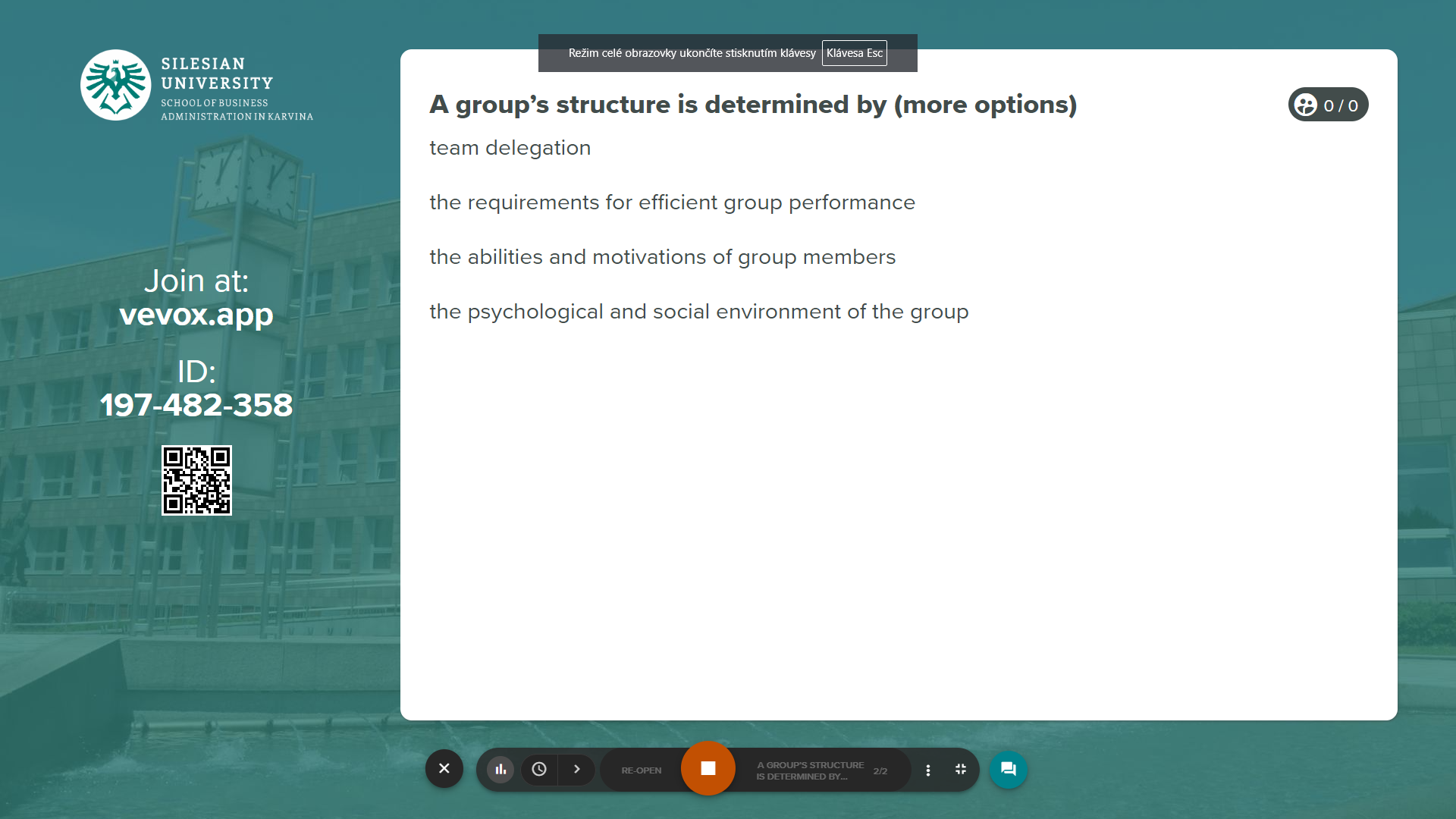 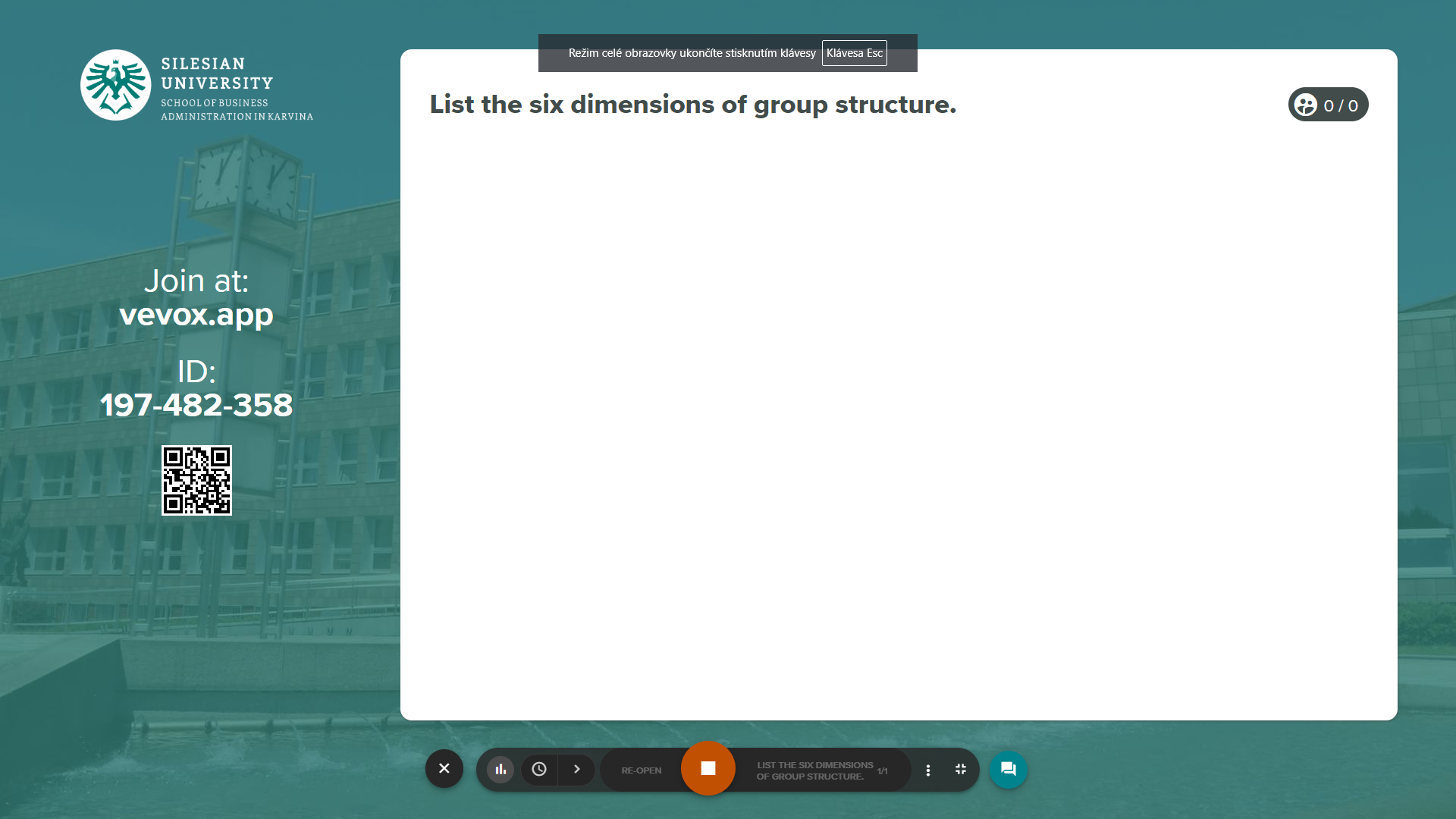 https://silesianuniversity.vevox.com/#/meeting/450586/polls
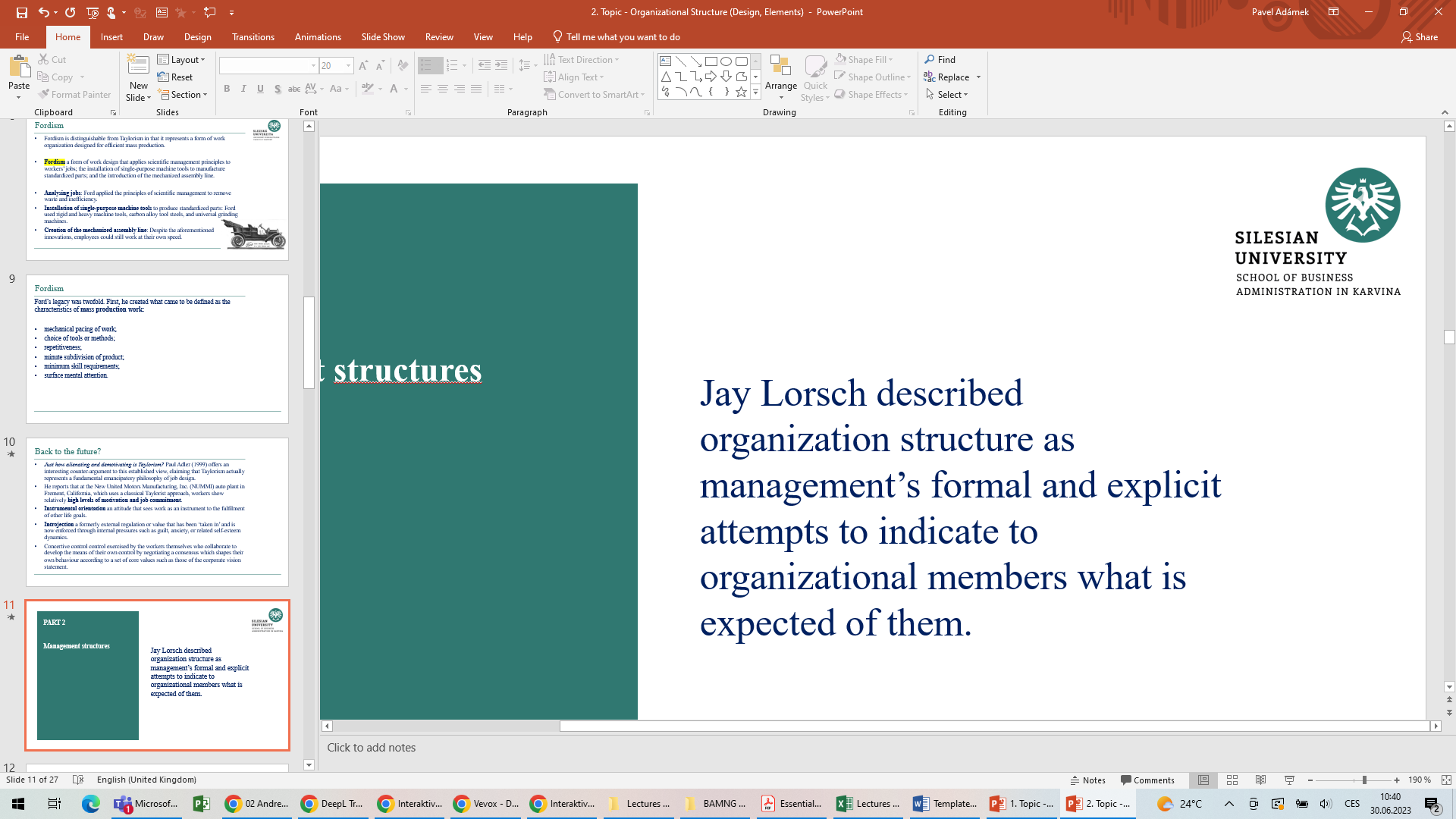 Why does a group have structure?
A group’s structure will be affected by group process, which refers to the group activity which occurs over time, specifically to the oral and non-verbal contributions of group members. Examples of a group’s process include

direction of communication (who talks to whom);

quantity of communication (number of times each group member speaks);

content of communication (type of oral utterance made);

decision-making style (how decisions are made in the group);

problem-solving style (how problems are approached and solved).
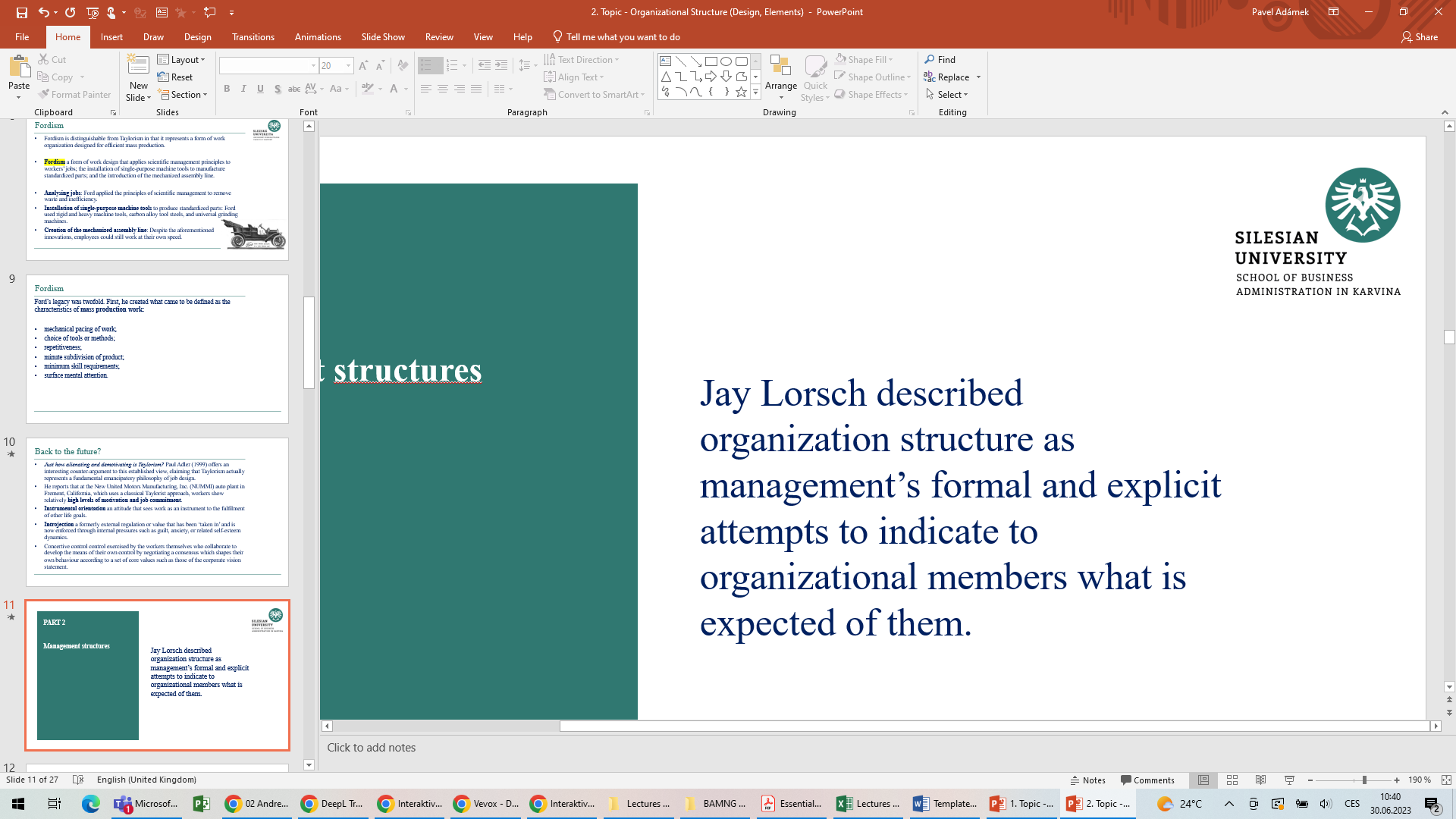 Power structure
Individual members of a group differ in terms of how much power they each possess, and hence in their ability to direct the behaviour of other members. 

For this reason, it becomes necessary for the group to have established control relations between members.

Power is the capacity of individuals to overcome resistance on the part of others, to exert their will, and to produce results consistent with their interests and objectives.

Power is an aspect not only in relationships between individuals within a group, but also in leadership relations and political issues.
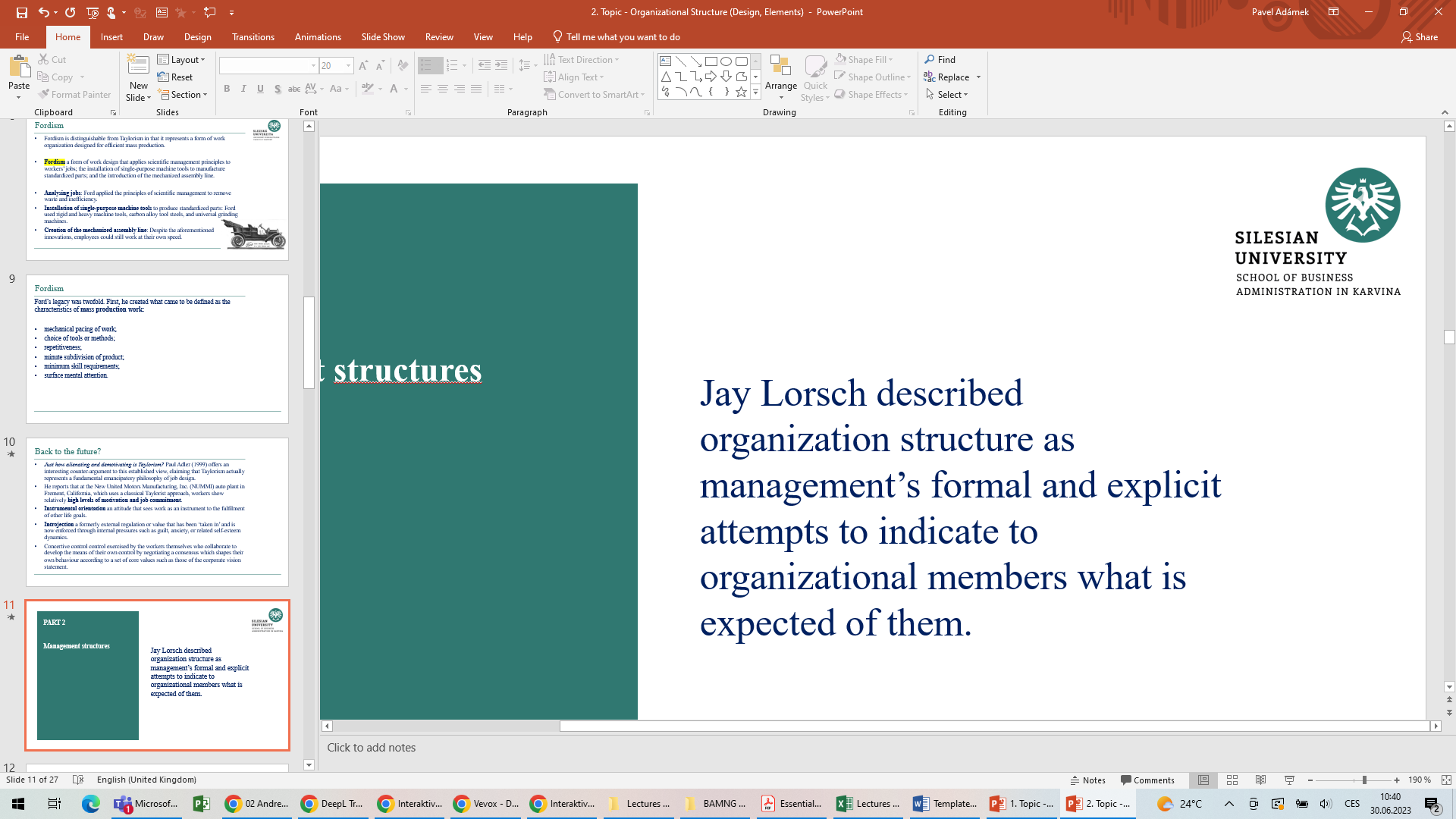 Power structure
We can distinguished five types of power:
reward power: the ability to exert influence based on the other’s belief that the influencer has access to valued rewards which will be dispensed in return for compliance;
coercive power: the ability to exert influence based on the other’s belief that the influencer can administer unwelcome penalties or sanctions;
referent power: the ability to exert influence based on the other’s belief that the influencer has desirable abilities and personality traits that can and should be copied;
legitimate power: the ability to exert influence based on the other’s belief that the influencer has authority to issue orders which they in turn have an obligation to accept;
expert power: the ability to exert influence based on the other’s belief that the influencer has superior knowledge relevant to the situation and the task.
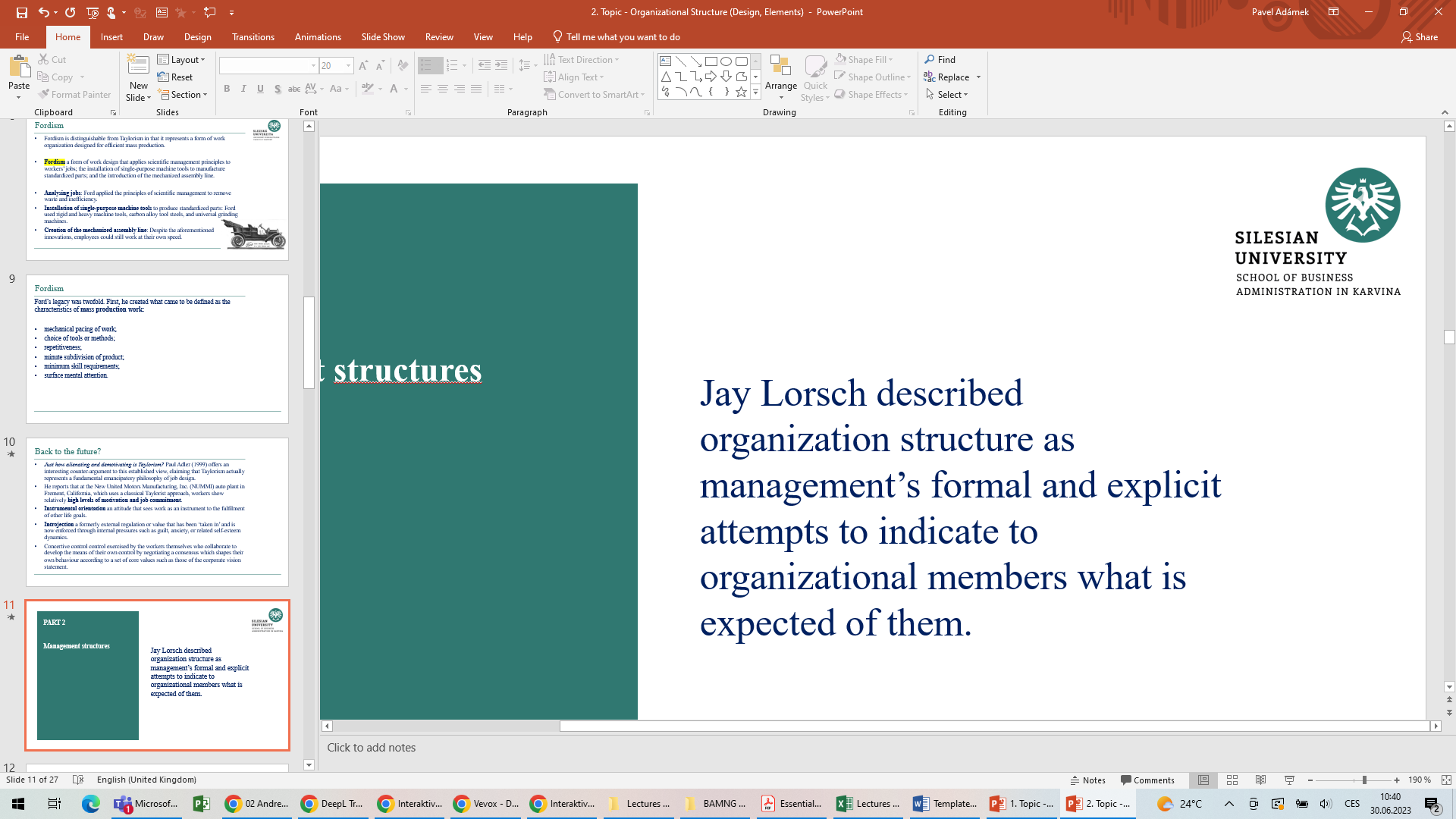 Status structure
Status is a prestige ranking within a group that is independent of formal status or position.
It is closely related to leadership, because if an individual’s higher status is accepted by others within the group, they can influence, control, or command those around them.
Within the organization, a value is ascribed by the formal organization to a position such as chief executive officer, vice-president, or supervisor, and this can be labelled formal status.

Formal status the collection of rights and obligations associate with a position, as distinct from the person who may occupy that position.

Social status the relative ranking that a person holds and the value of that person as measured by a group.
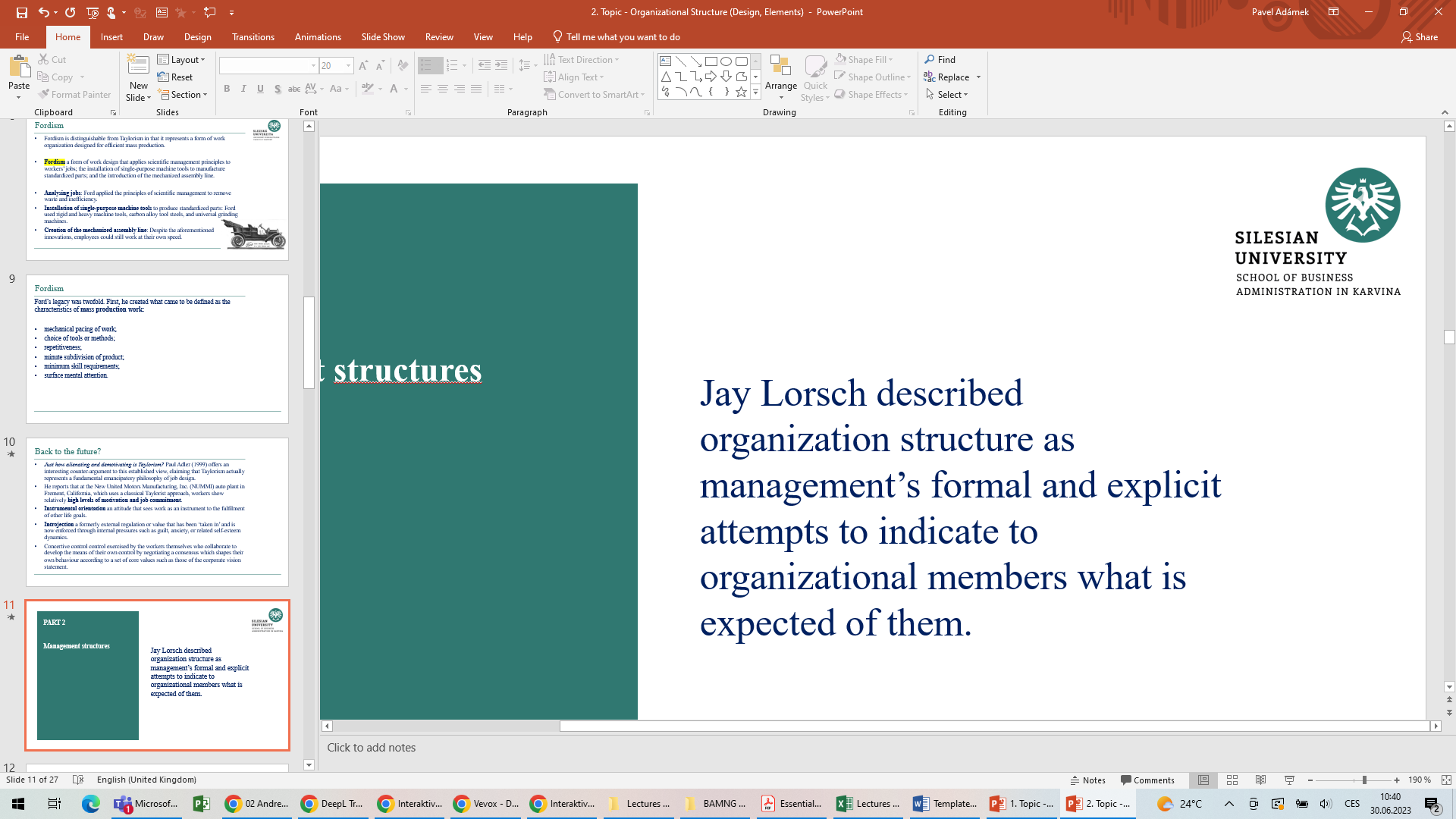 Liking structure
Within any group, individual members will like, dislike, or be indifferent to other members, in varying degrees. 

Their combined feelings towards each other represent their group’s liking structure. This can be studied using the technique of sociometry.

Sociometry maps the emotional relationships between individual members in a group on the basis of their personal choices of selection and rejection of other group members using a few standard symbols.

Sociogram a chart which shows the liking (social attraction) relationships between individual members of a group.
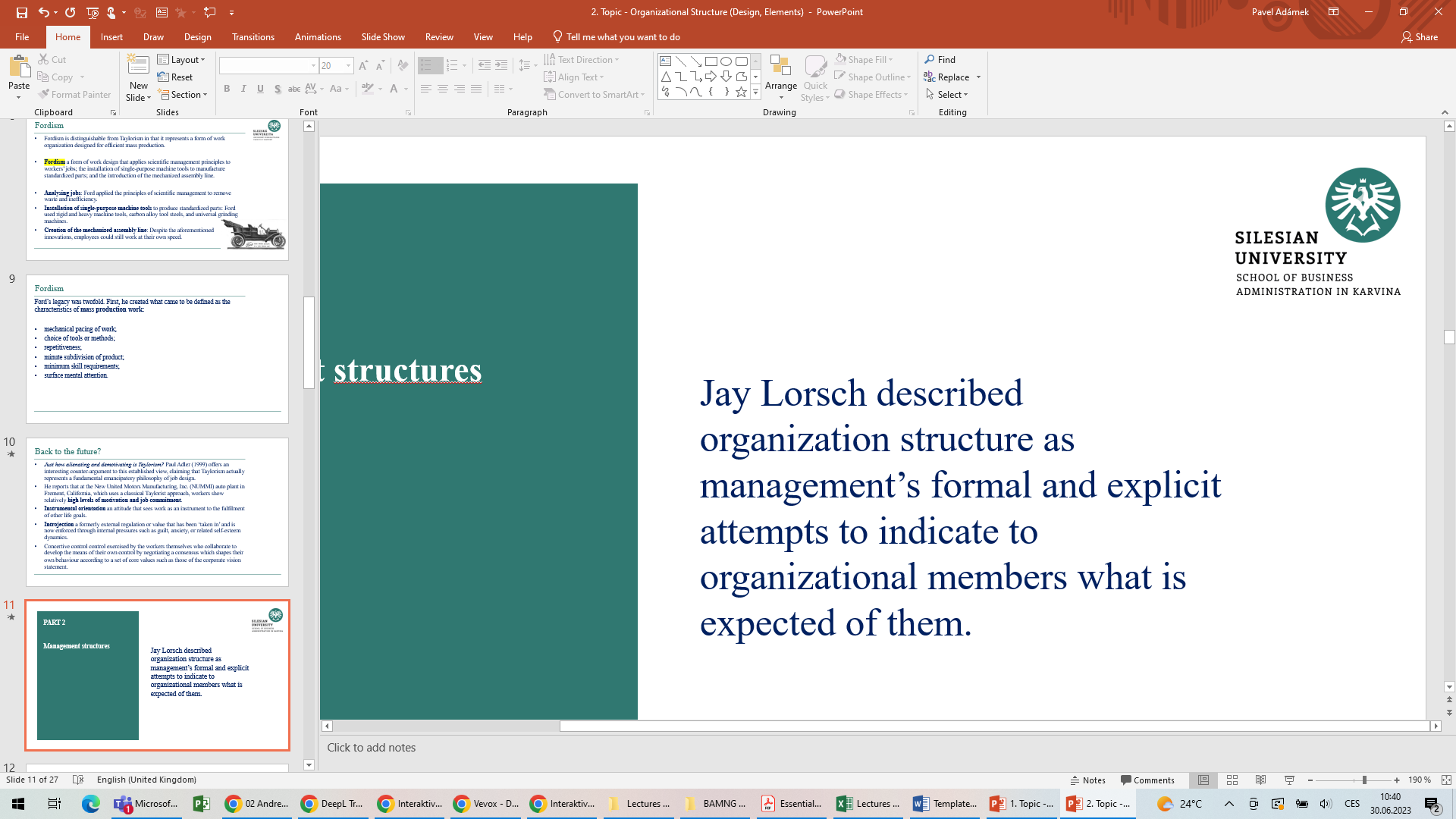 Liking structure
Sociogram
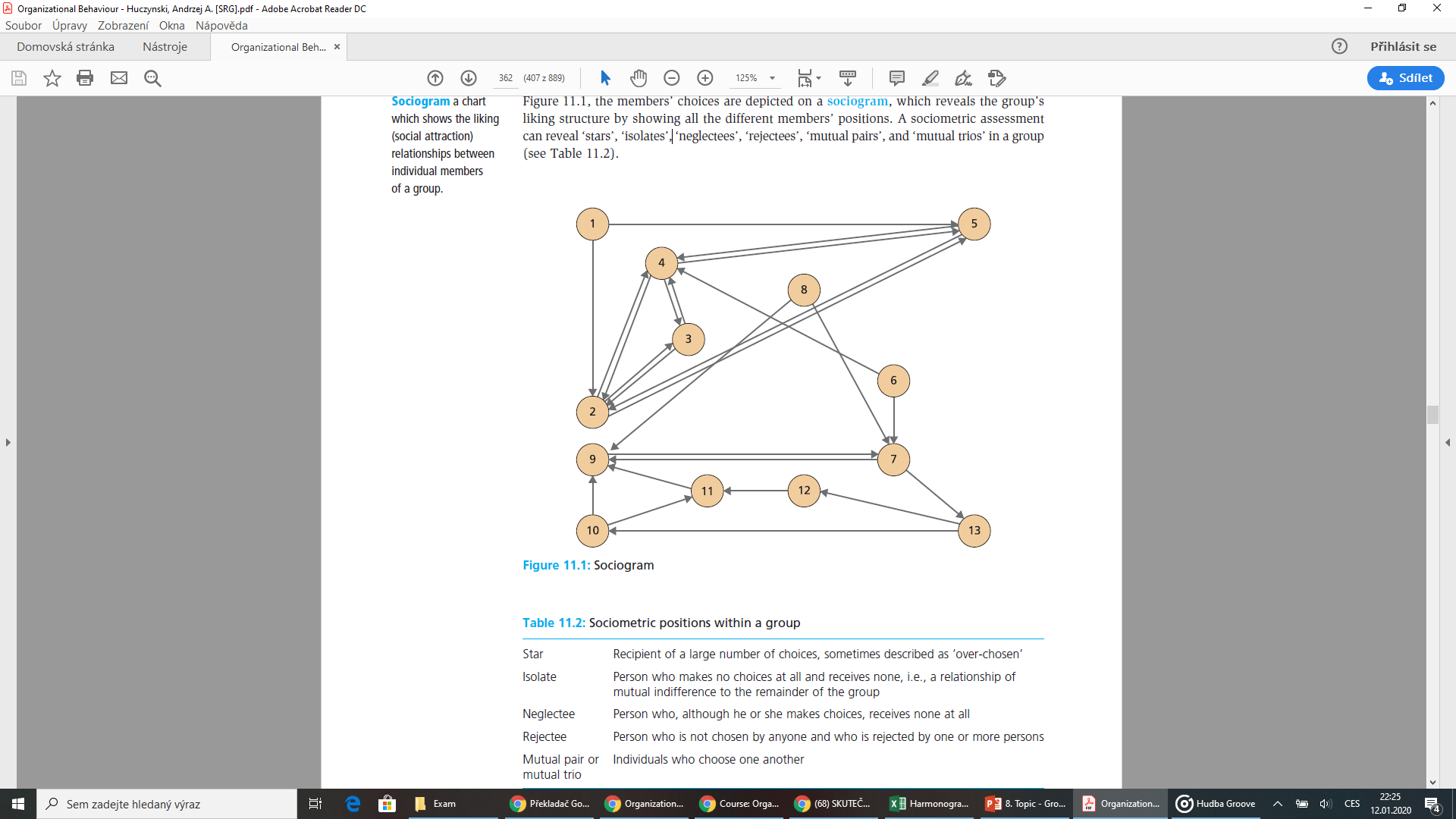 Sociometric positions within a group
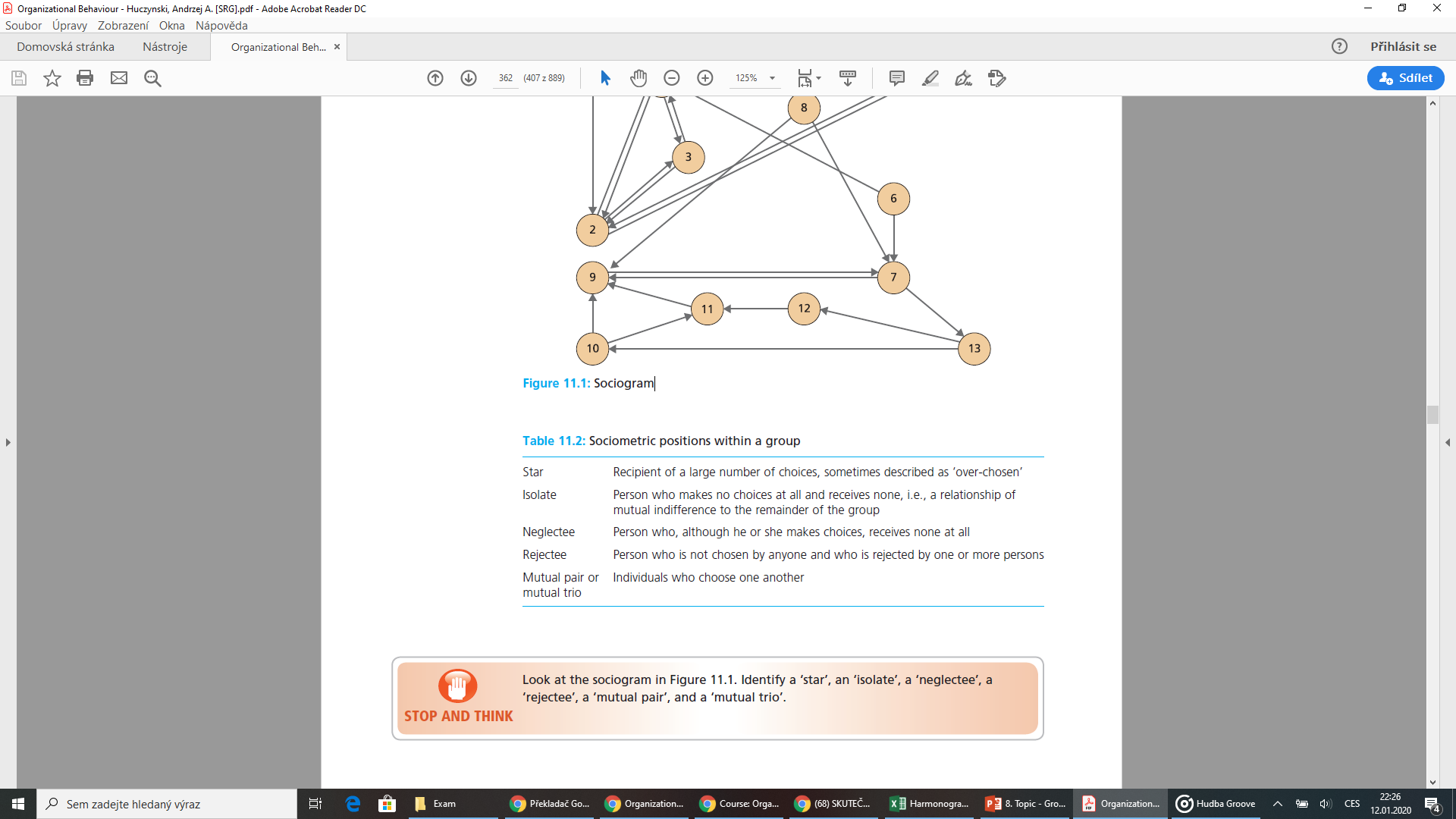 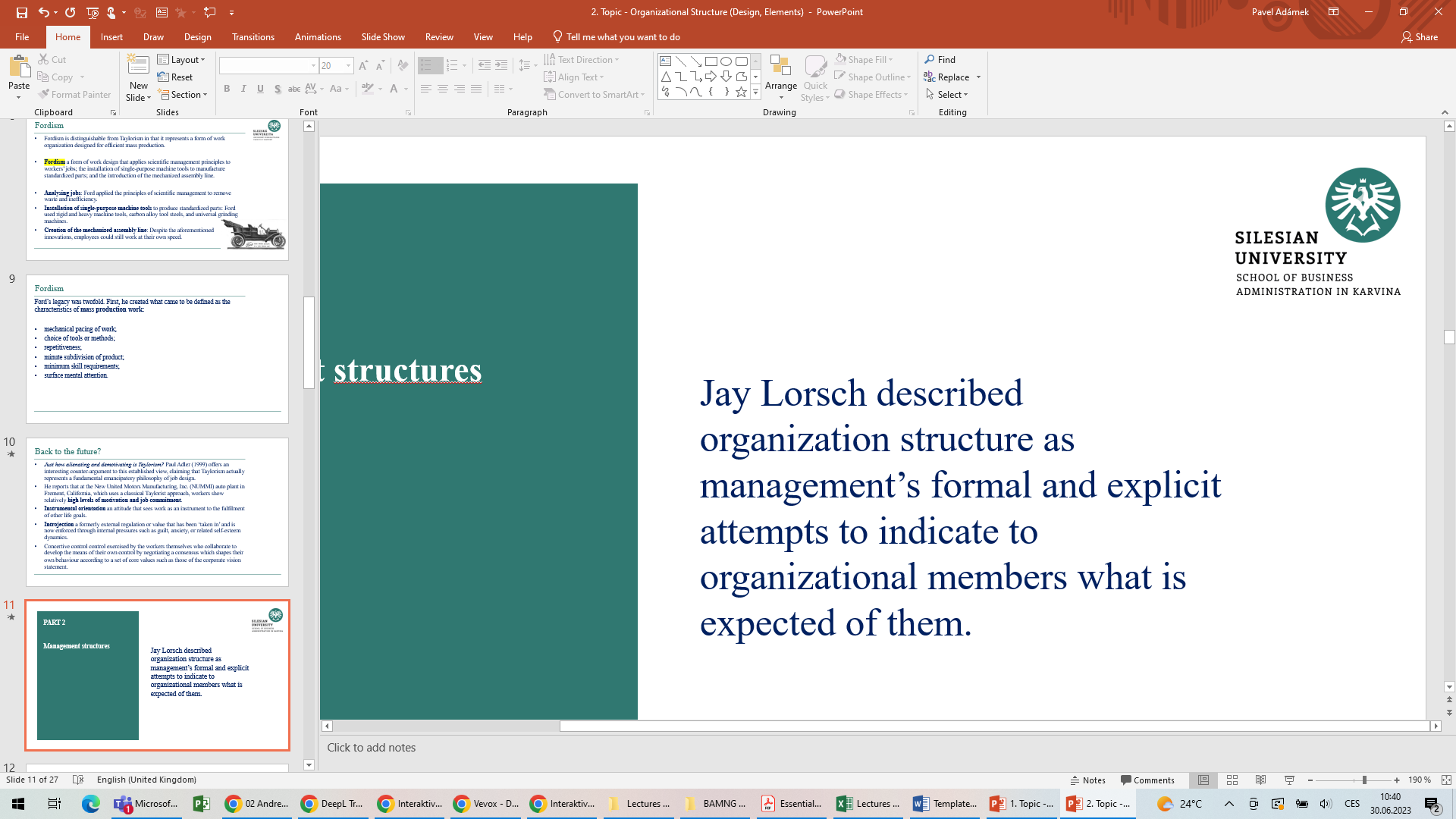 Communication structure
To understand the communication structure of a group, it is necessary to know the pattern of positions, that is, the role and status of every member, and the duration and direction of communication from position to position. 

Each group member depends on information provided by others. Solving a problem, making a decision, or reaching agreement all require information exchange between individuals. 

The members of a group may work closely together, interacting frequently, and attending regular meetings.

The outcome is a communigram a chart that indicates the source, direction, and quantity of oral communication between the members during a group meeting.
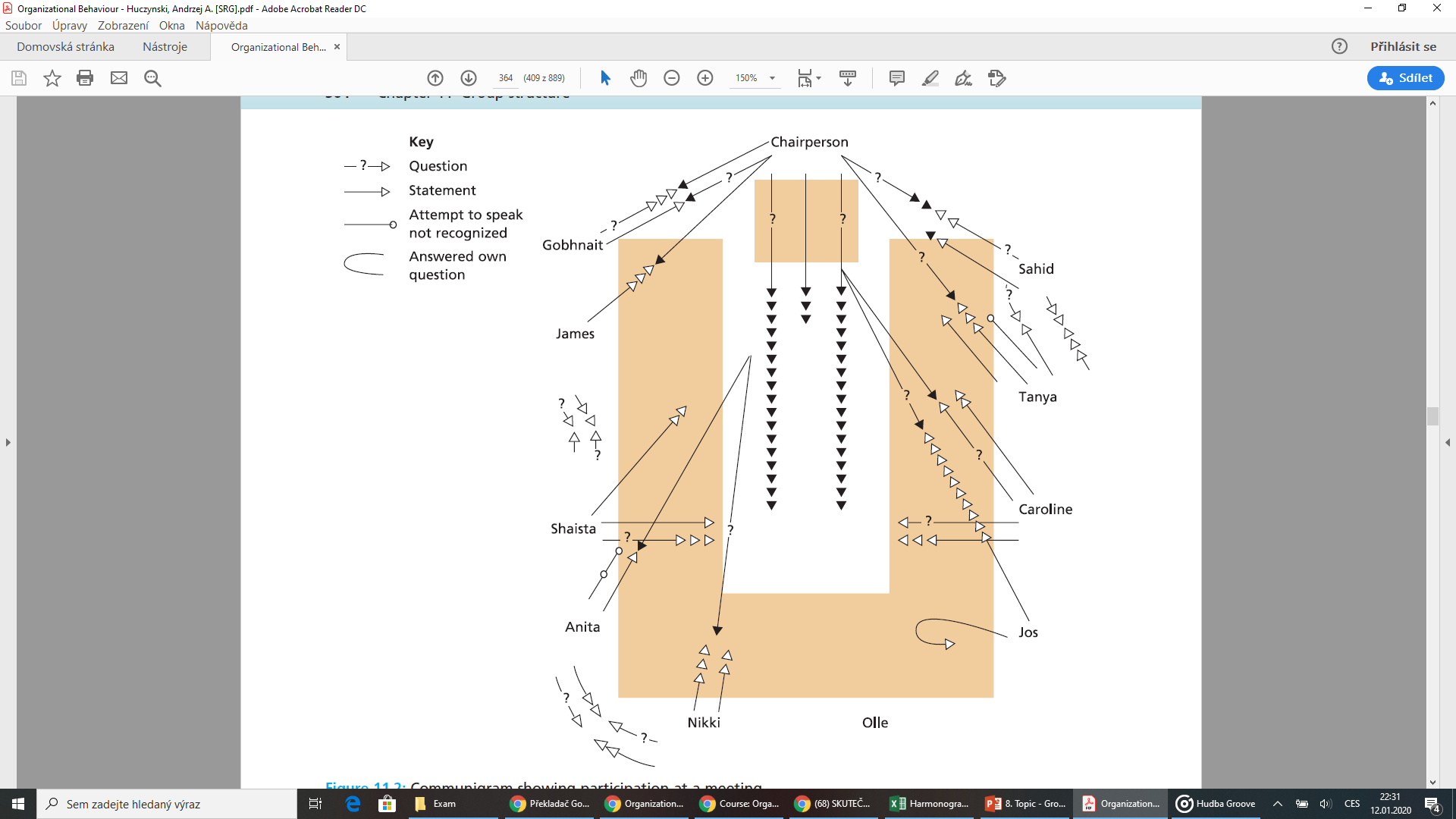 Communigram showing participation at a meeting
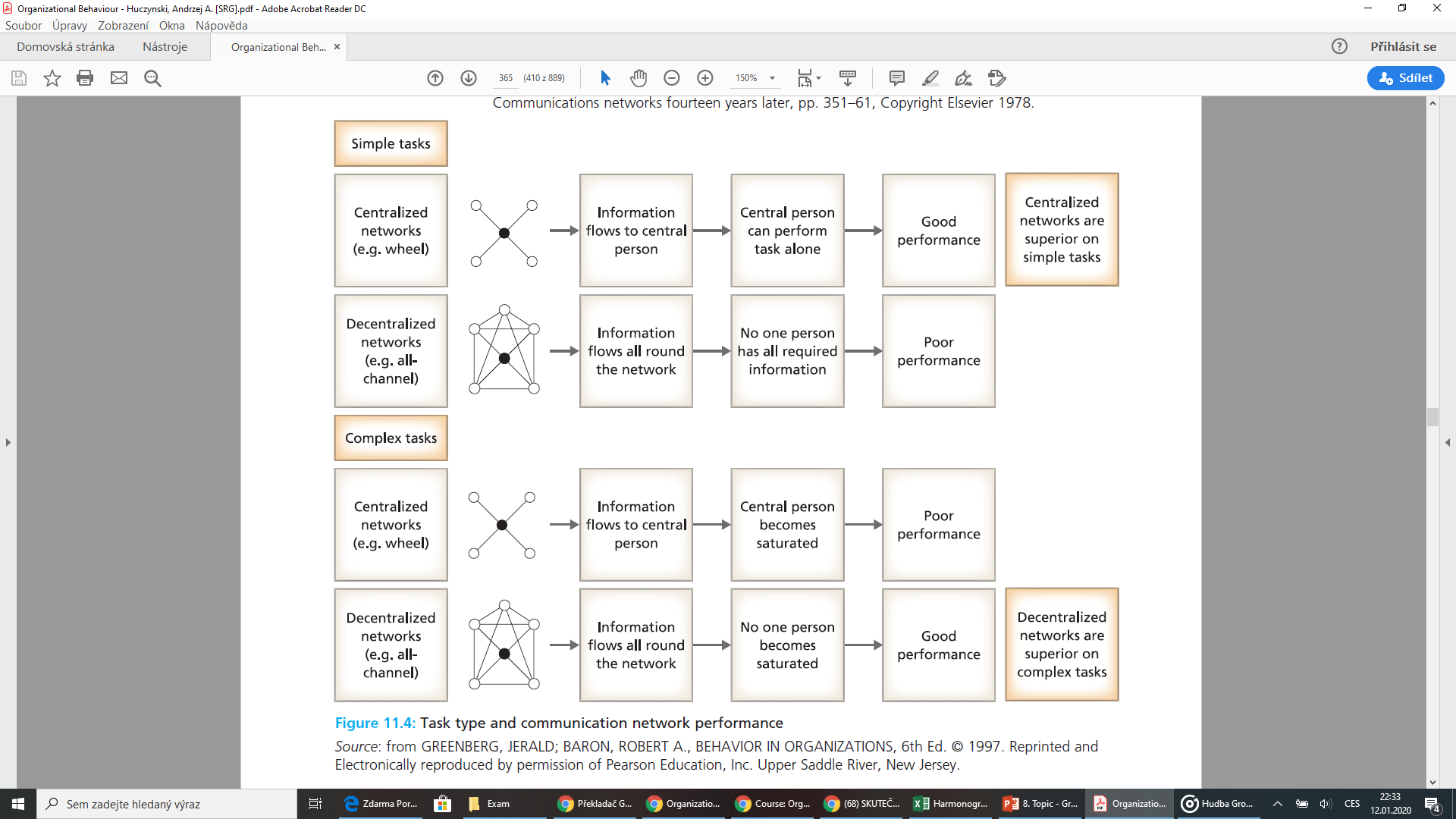 Task type and communication network performance
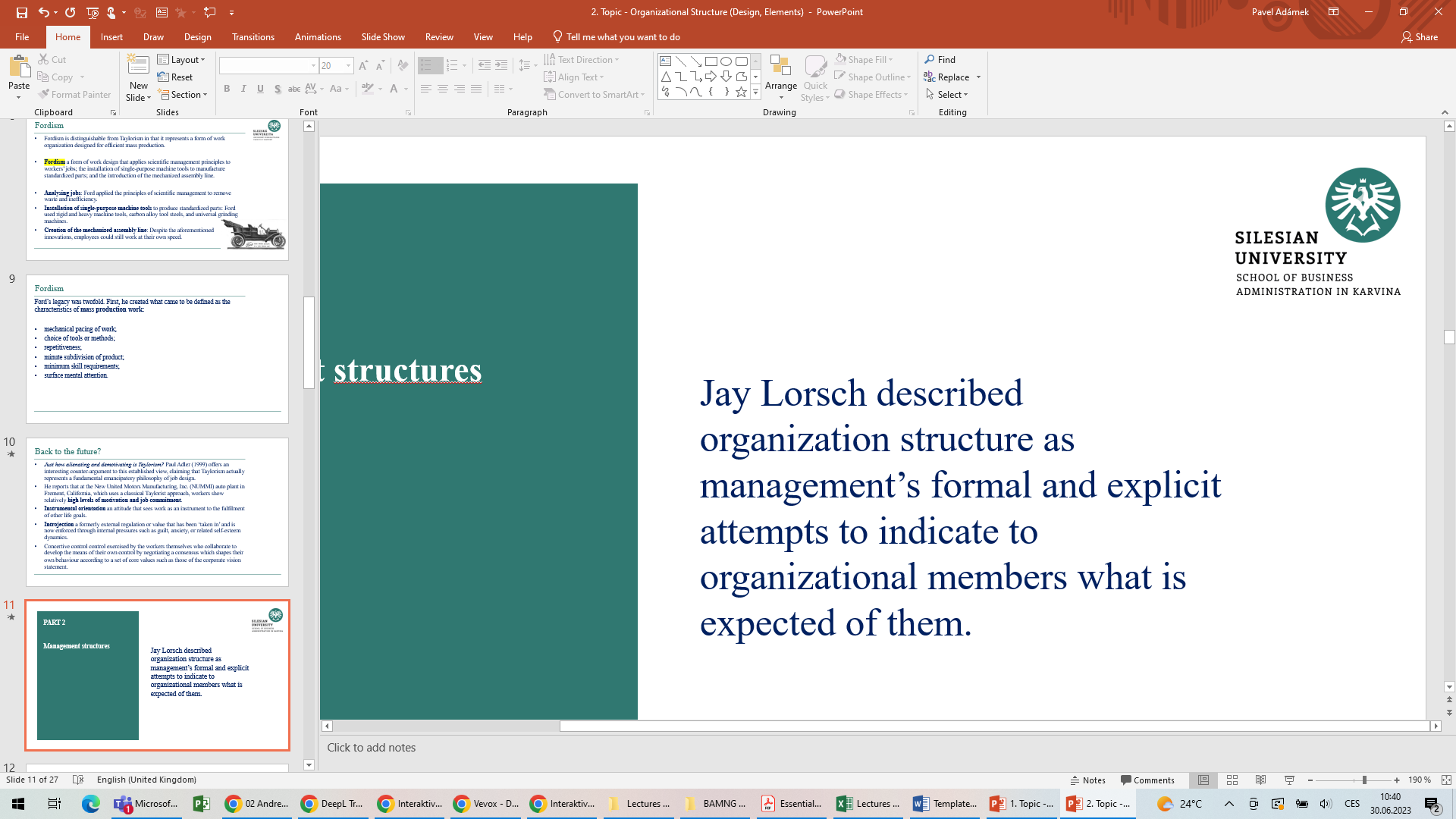 Role structure
Social role is the concept which relates the individual to the prescriptive dictates of the group. 
People’s behaviour within the organization is structured and patterned in various ways. An understanding of role helps us to see and explain how this happens.
Within a group activity, such as a staff meeting or a tutorial discussion, some people will show a consistent preference for certain oral behaviours and not for others.
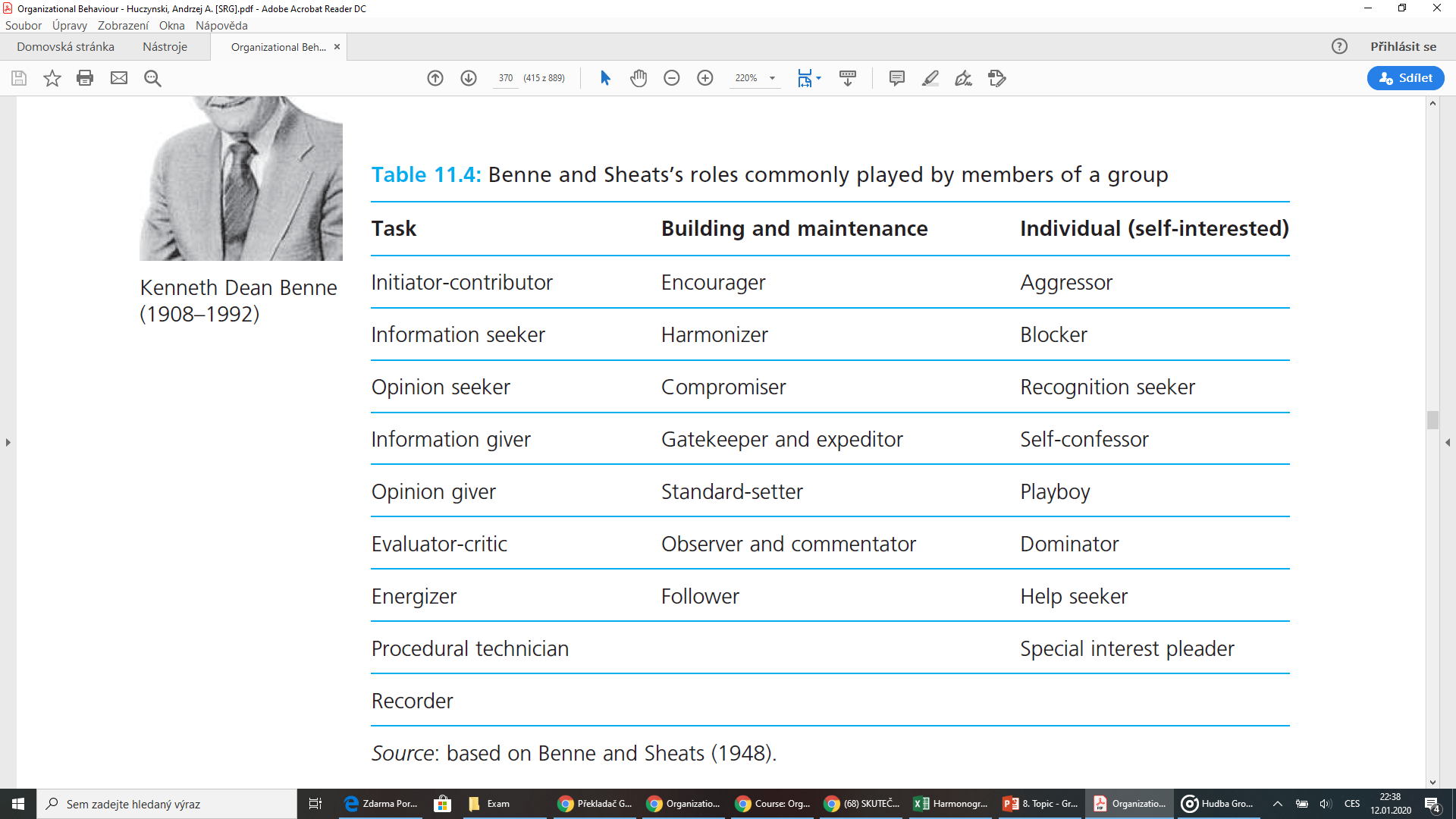 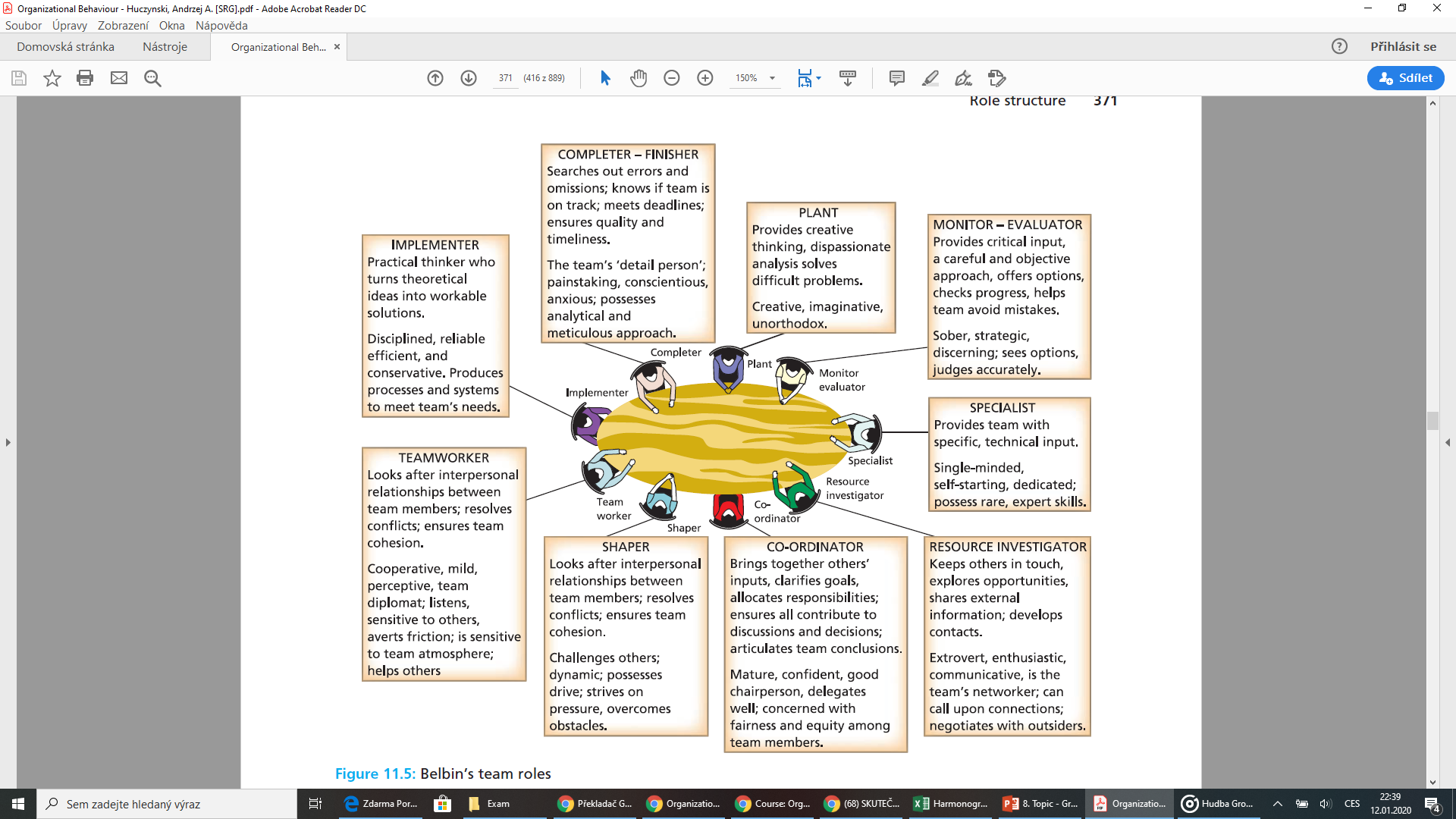 Belbin’s team roles
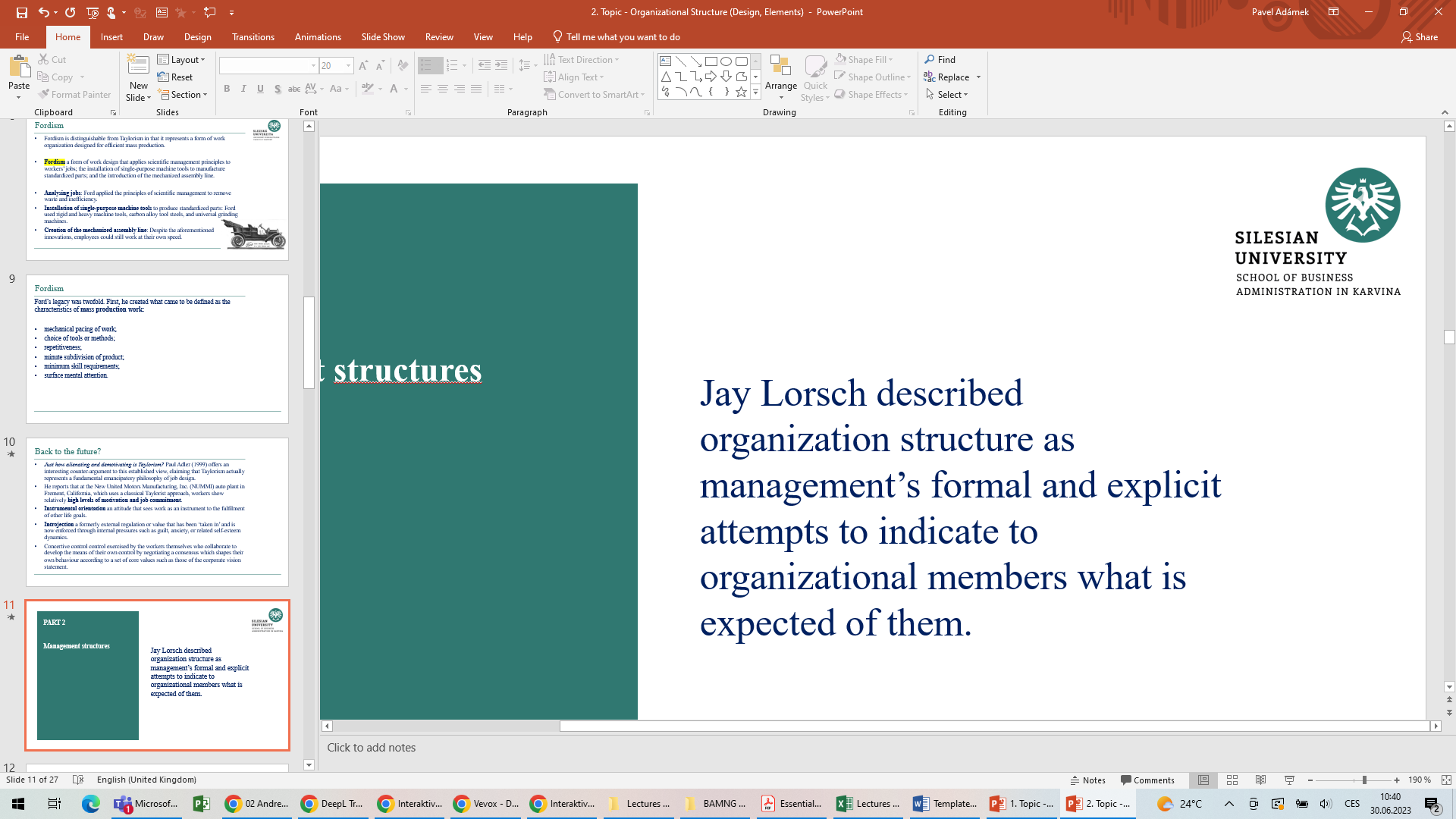 Leadership structure
There are many jobs to be done in a group if it is to be both productive and satisfying for its members. 

The emergence of a leader within any group is a function of its structure.

Usually, a group makes a leader of the person who has some special capacity for coping with the group’s particular problems. 

They may possess physical strength, shrewdness, or some other relevant attribute.
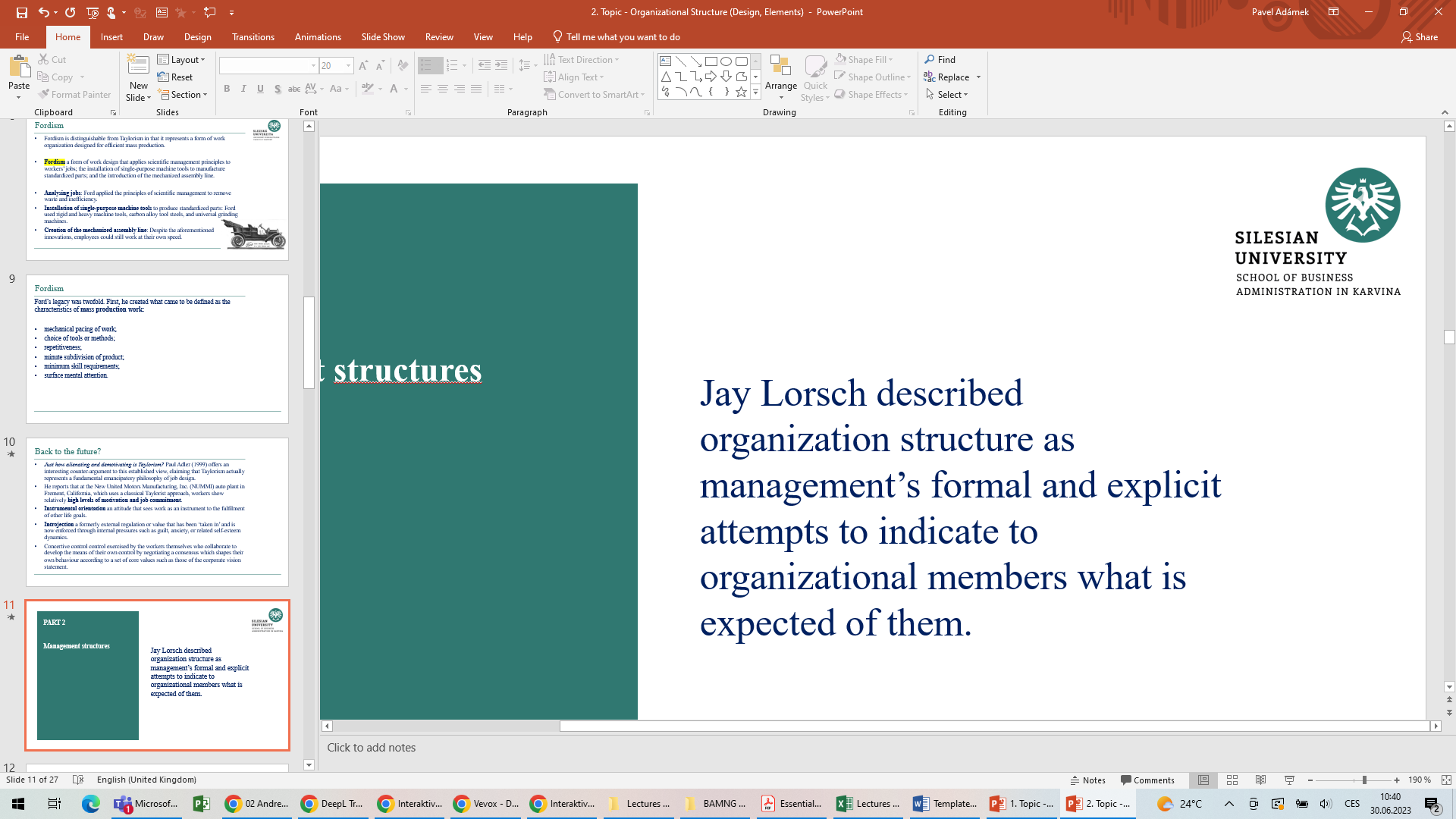 Leadership structure
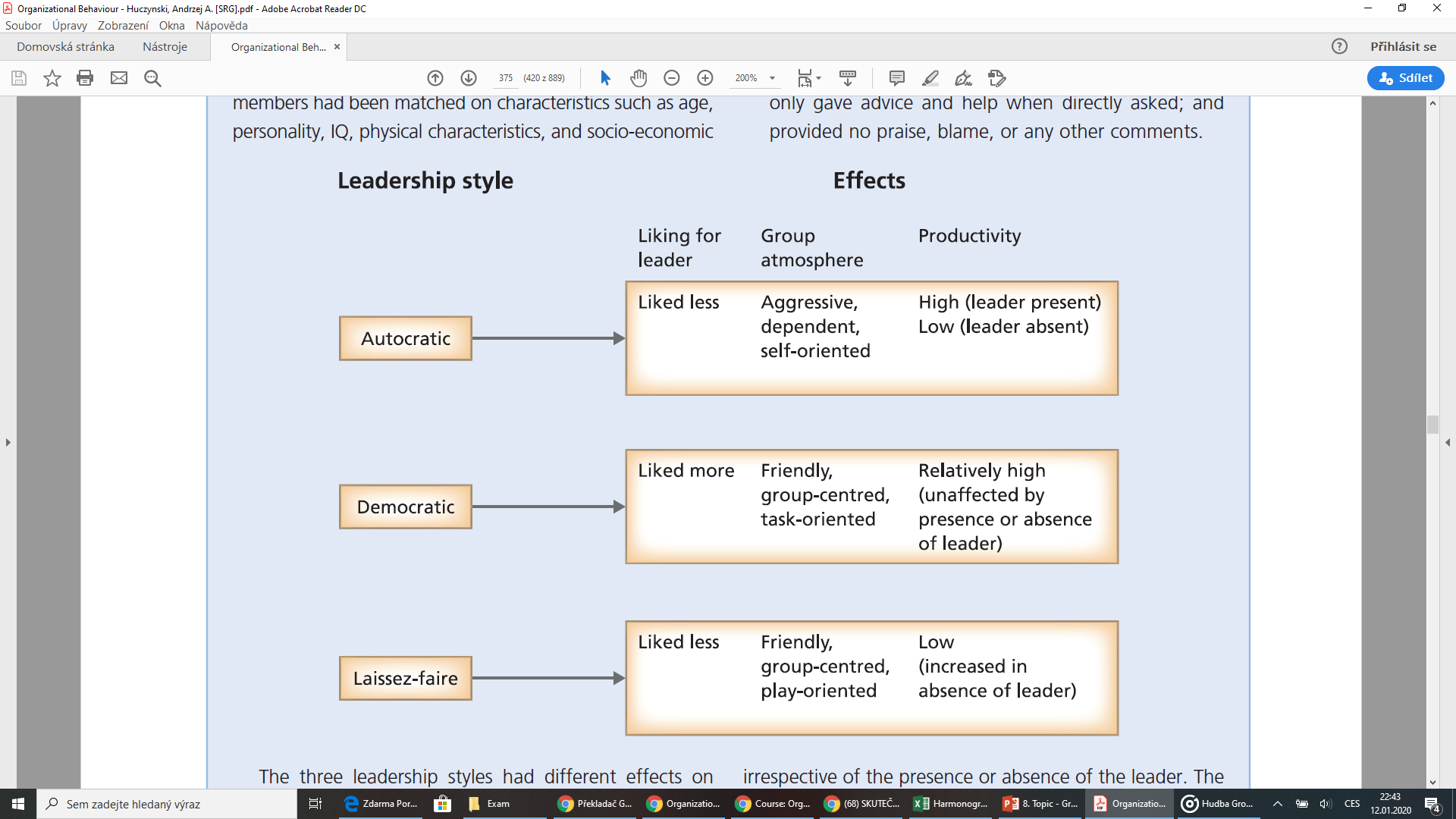 Vevox questions
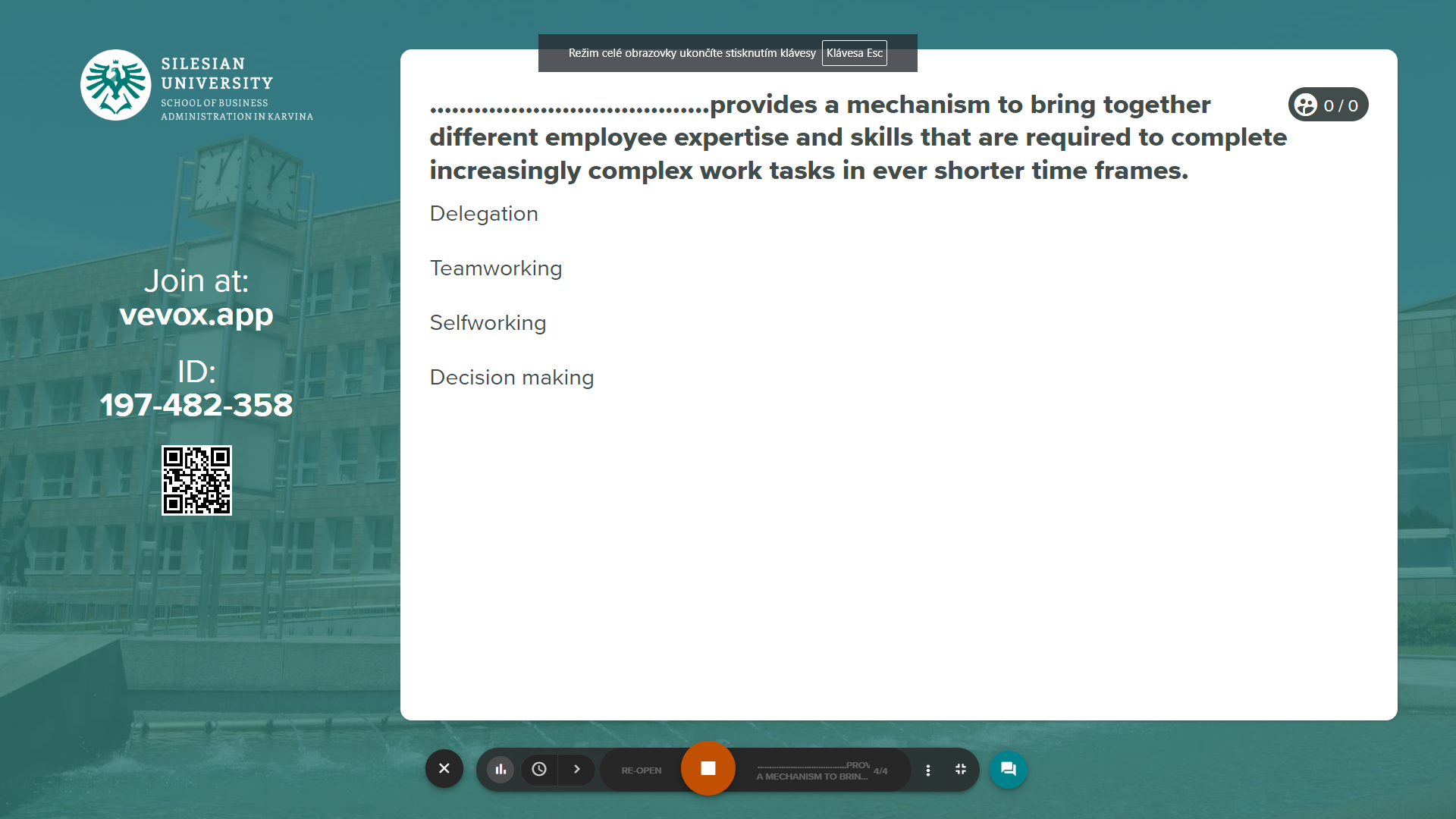 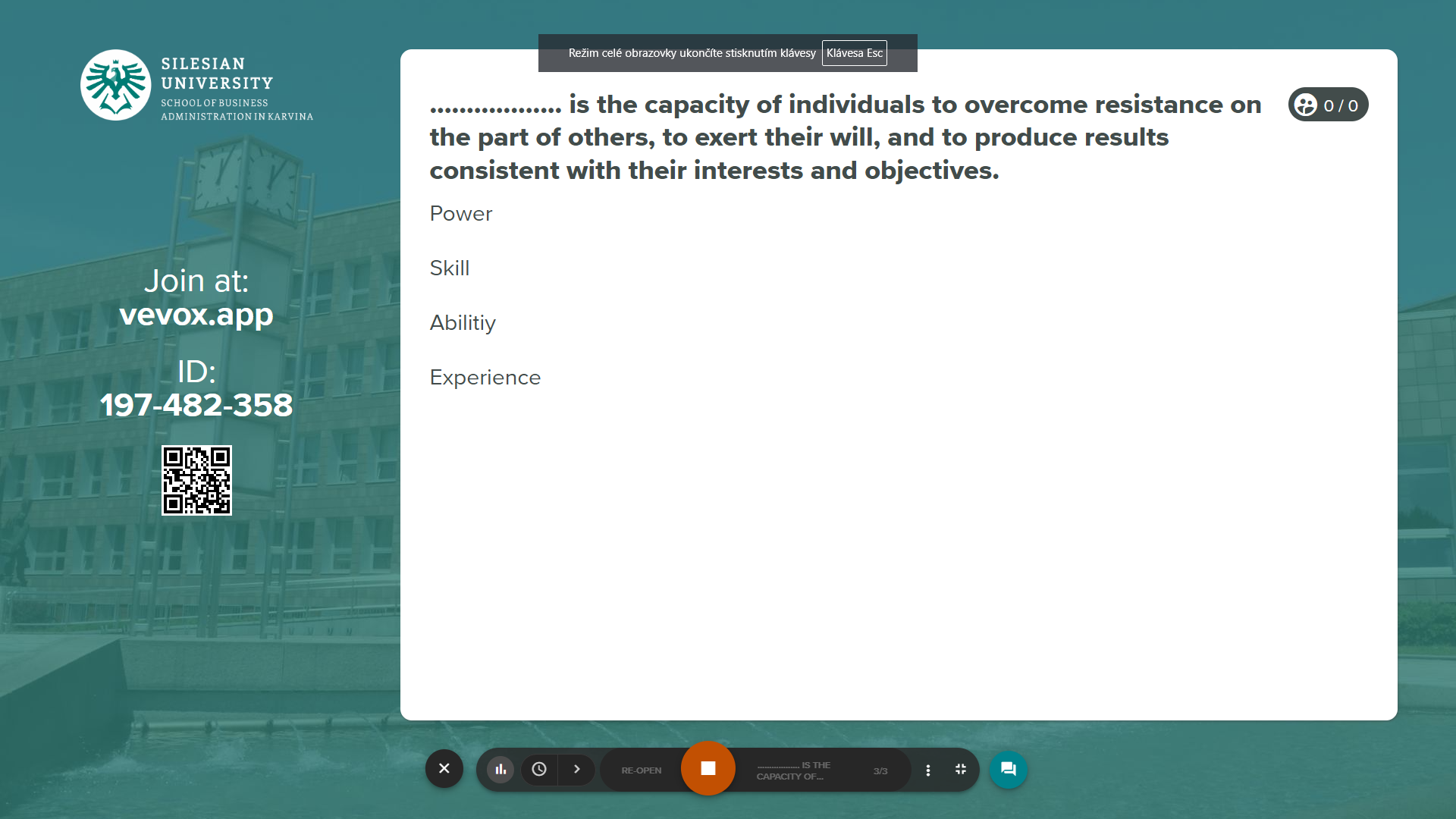 https://silesianuniversity.vevox.com/#/meeting/450586/polls
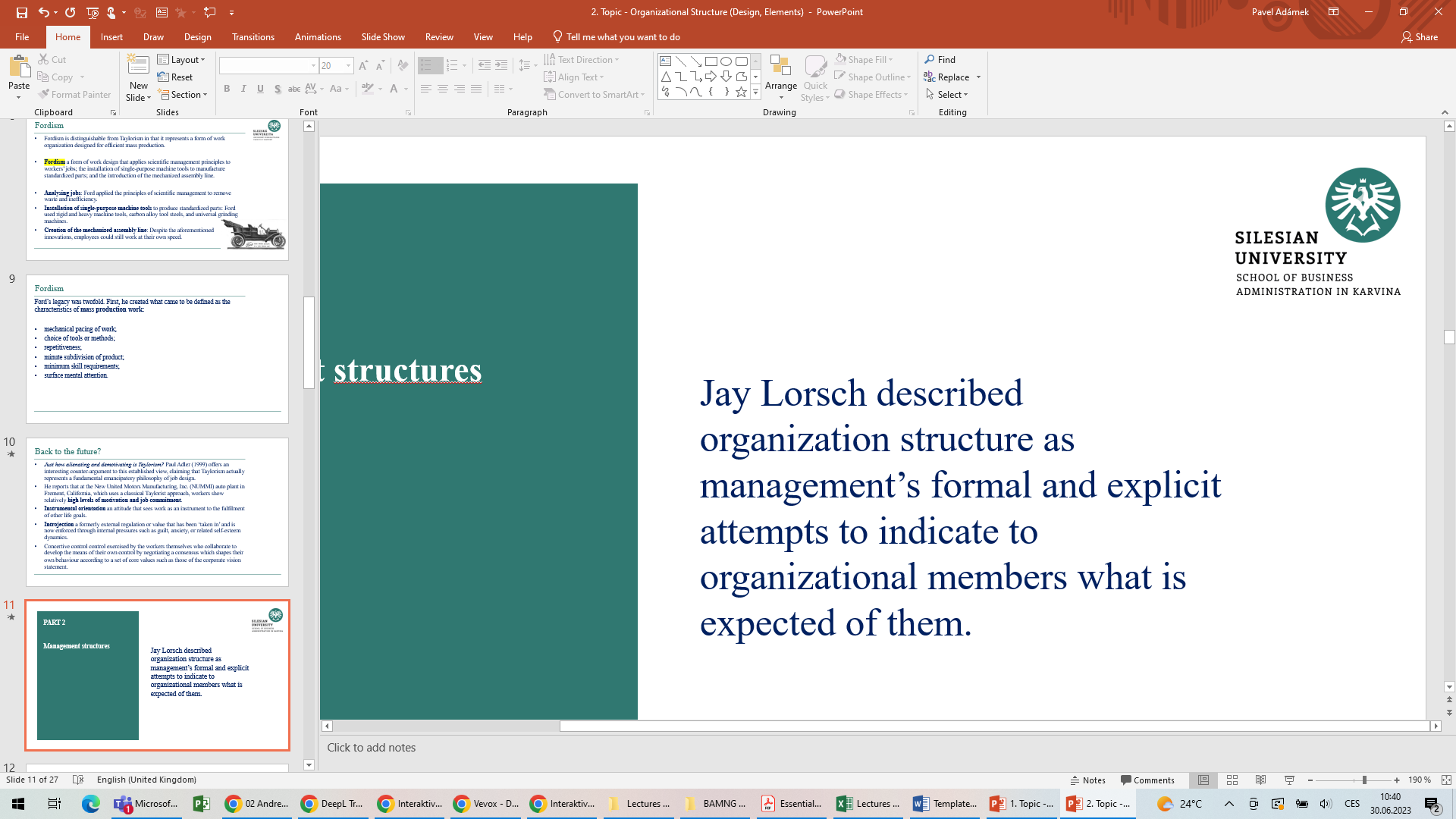 Why study teamworking?
Teamworking provides a mechanism to bring together different employee expertise and skills that are required to complete increasingly complex work tasks in ever shorter time frames.

There has therefore been a worldwide trend among firms to introduce newer forms of teamworking. 

These include global teams, possessing national, cultural, and linguistic heterogeneity and operating within multinational organizations, often virtually; global virtual teams, which operate outside the formal organization structure, whose members reach across company boundaries to forge networks of connection hot groups, self-forming teams seeking to achieve groundbreaking and significant tasks.
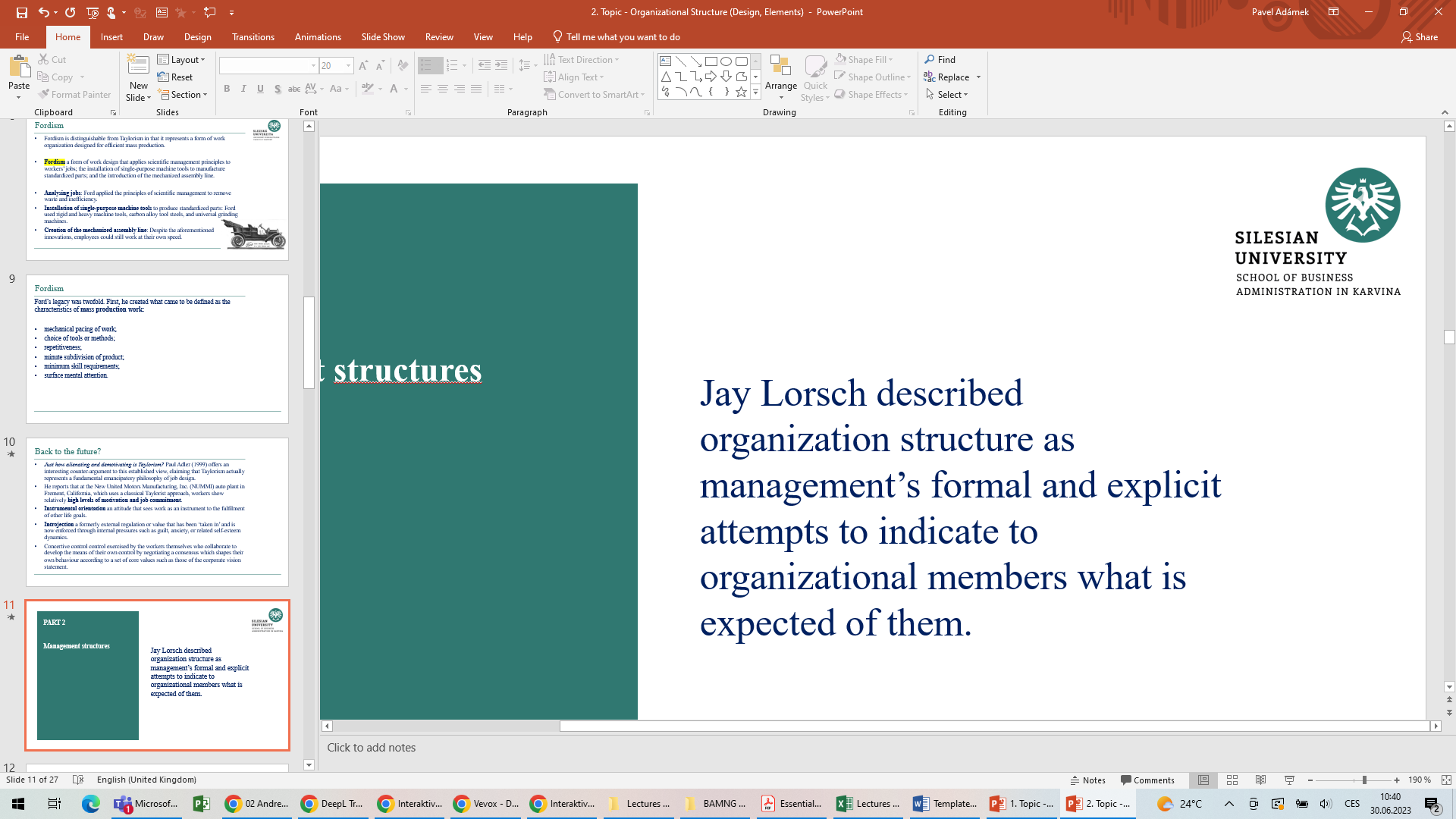 RECAP
The six main dimensions along which the members of a group differ are power, status, liking, communication, role, and leadership. A person may be placed high on one dimension and simultaneously low on another.
There are five bases or types of power – reward, coercive, referent, legitimate, and expert.
The status structure of a group is determined by how much status an individual member possesses. There is formal status and social status.
The liking (emotional) structure of a group is revealed through the use of sociometry.
A communication network analysis maps the direction and quantity of oral communication in a group. It is depicted on a communigram.
The role structure of a group can differentiate those members who perform task-focused roles, relations-oriented roles, and self-oriented roles.
Meredith Belbin’s team role theory distinguishes the roles played by the members of a team. They are plant, resource investigator, coordinator, shaper, monitor-evaluator, teamworker, implementer, completer-finisher, and specialist.
Pavel Adámek
adamek@opf.slu.cz
We can share our thoughts and ask questions